Financing the implementation of Air quality plans
Partnership for Air Quality Meeting

9th October, Brussels
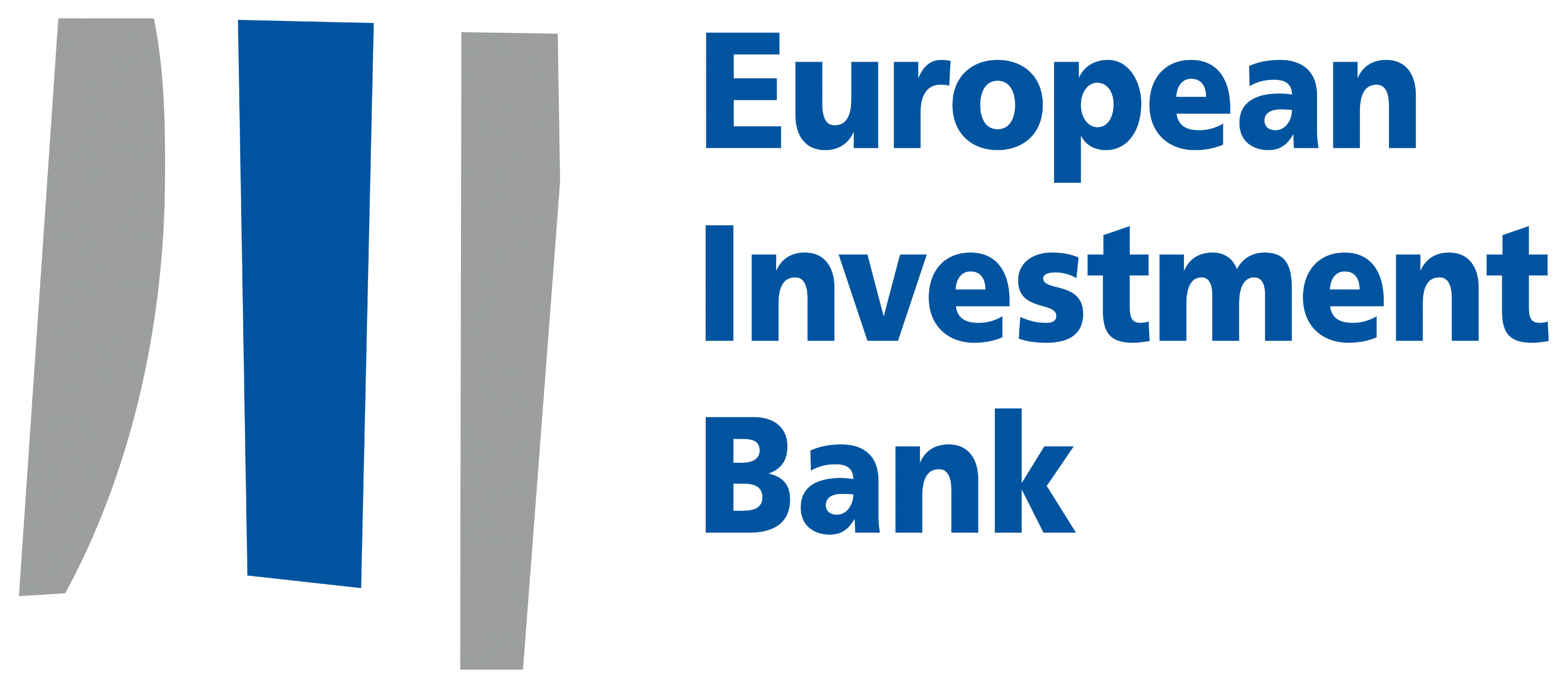 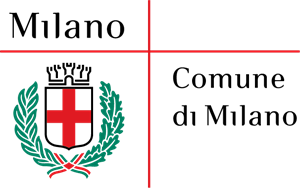 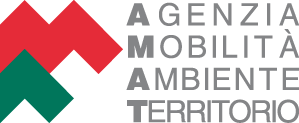 Air Quality in Milan &Air Quality Plan development
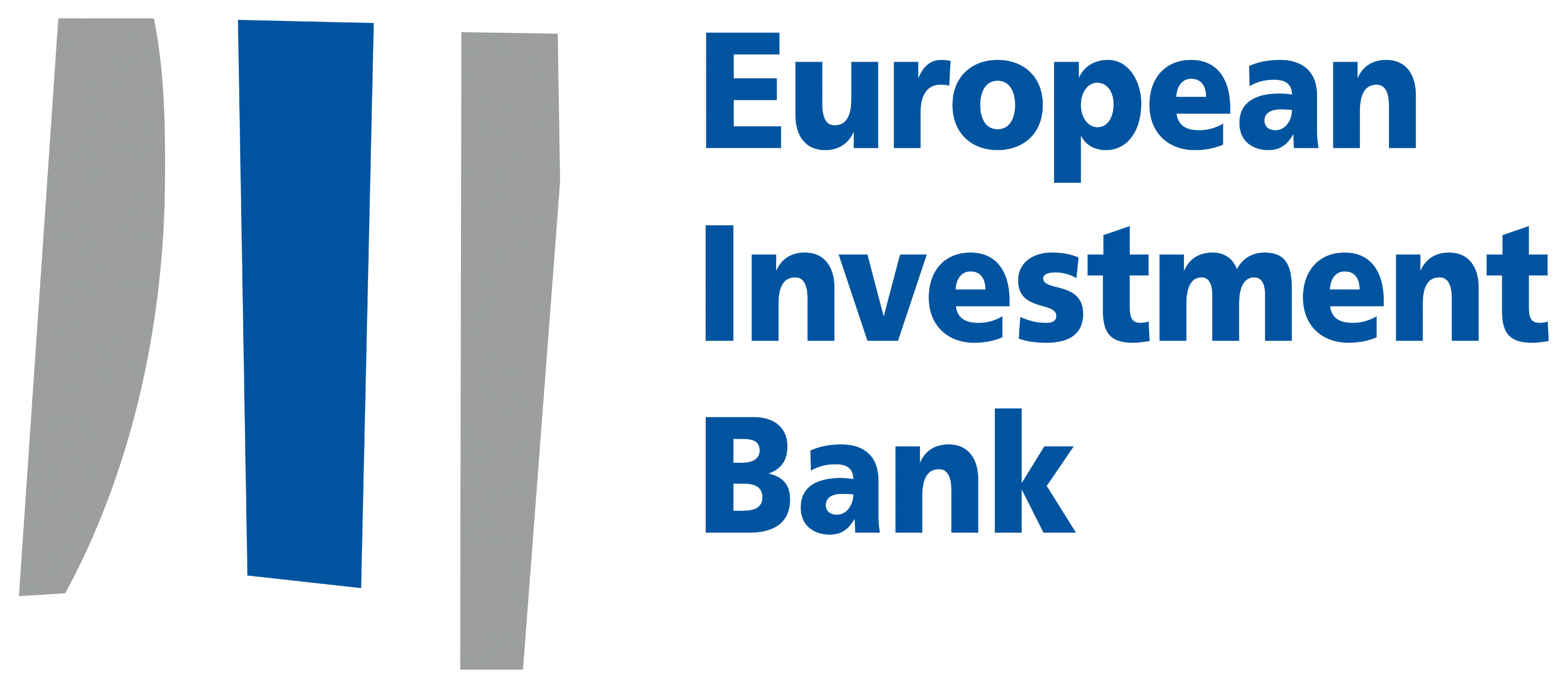 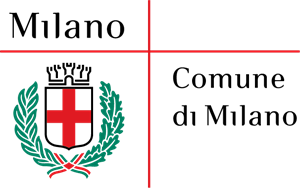 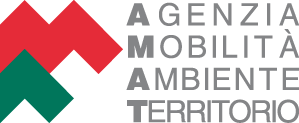 2
Air Quality in Milan, from problem to solution
In addition to the Sustainable Mobility Action Plan (SUMP):
traffic emissions reduction (LTZ and more)
electric revolution
retrofitting of old vehicles
measures for the reduction of atmospheric particulate matter, by intervening on public transport 
construction machinery emissions improvement
Milan Air Quality Plan
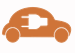 The Po valley one of the most developed, densely populated, industrialized, yet polluted areas in Italy and Europe and Milan is at its very core. Two infringement cases: 
Infringement procedure 2015/2043 due the pollution level of NO2 
Infringement procedure 2014/2147 due the pollution level of PM10
In 2017 daily average limit value of 50 µg/m³ exceeded 97 days/year (35 days admitted by EU)
PM10
NO2
In 2017 annual average of 50 µg/m³ (over the annual limit value of 40 µg/m³)
In addition to the Sustainable Energy Action Plan (SEAP):
energy efficiency in buildings
Incentives for a different energy mix in residential heating
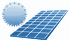 The Plan for Air Quality improvement in Milan (draft)
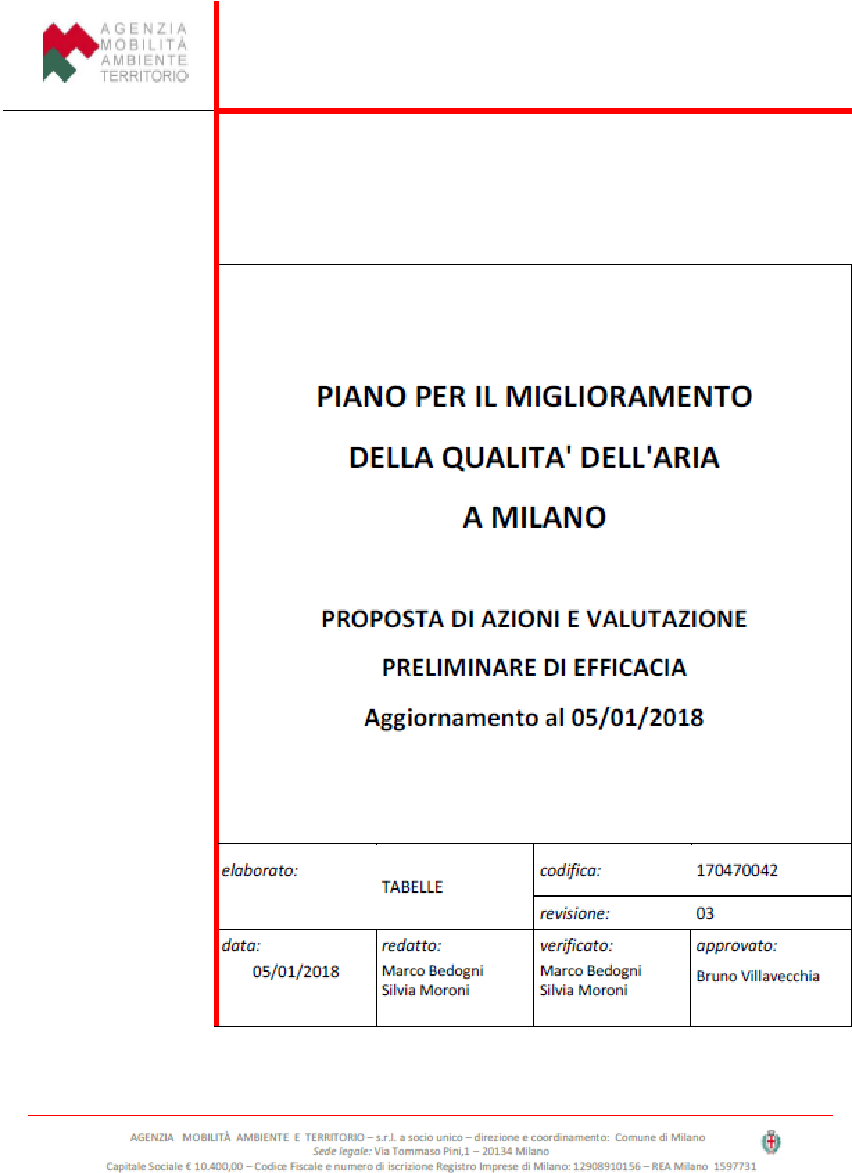 Systematization and centralized approach for all actions and measures that concur to reach compliance with the EU limit values of pollutants
strategic commitment of public authorities
From ‘urban’ scale to ‘proximity’ approach
Coordination with Metropolitan area 
Integration with PRIA (Regional Air Quality Plan)
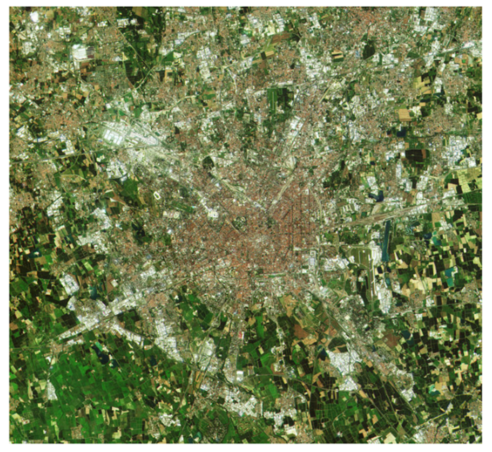 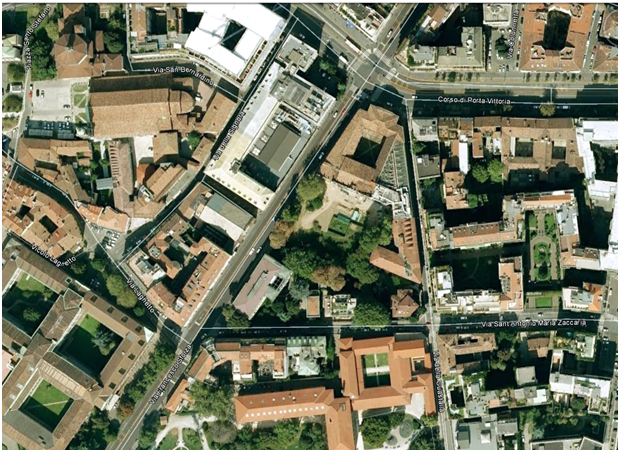 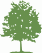 schools and sensitive groups protection
urban forestation
public and private green
Long term: maintenance of the results
Short term: achievement of results
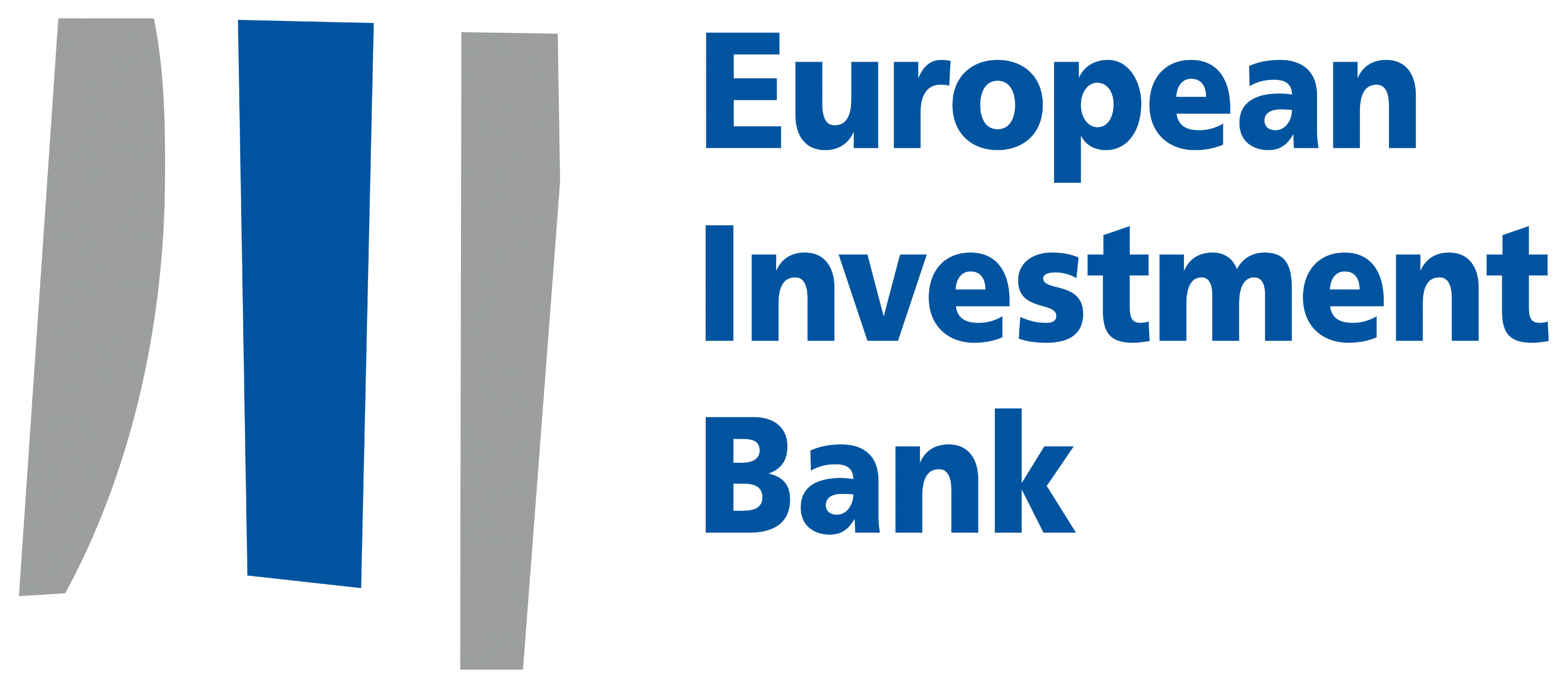 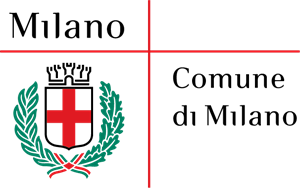 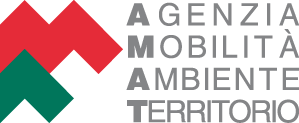 3
Generalising the case
Territory morphological characteristics
Impact on pollution
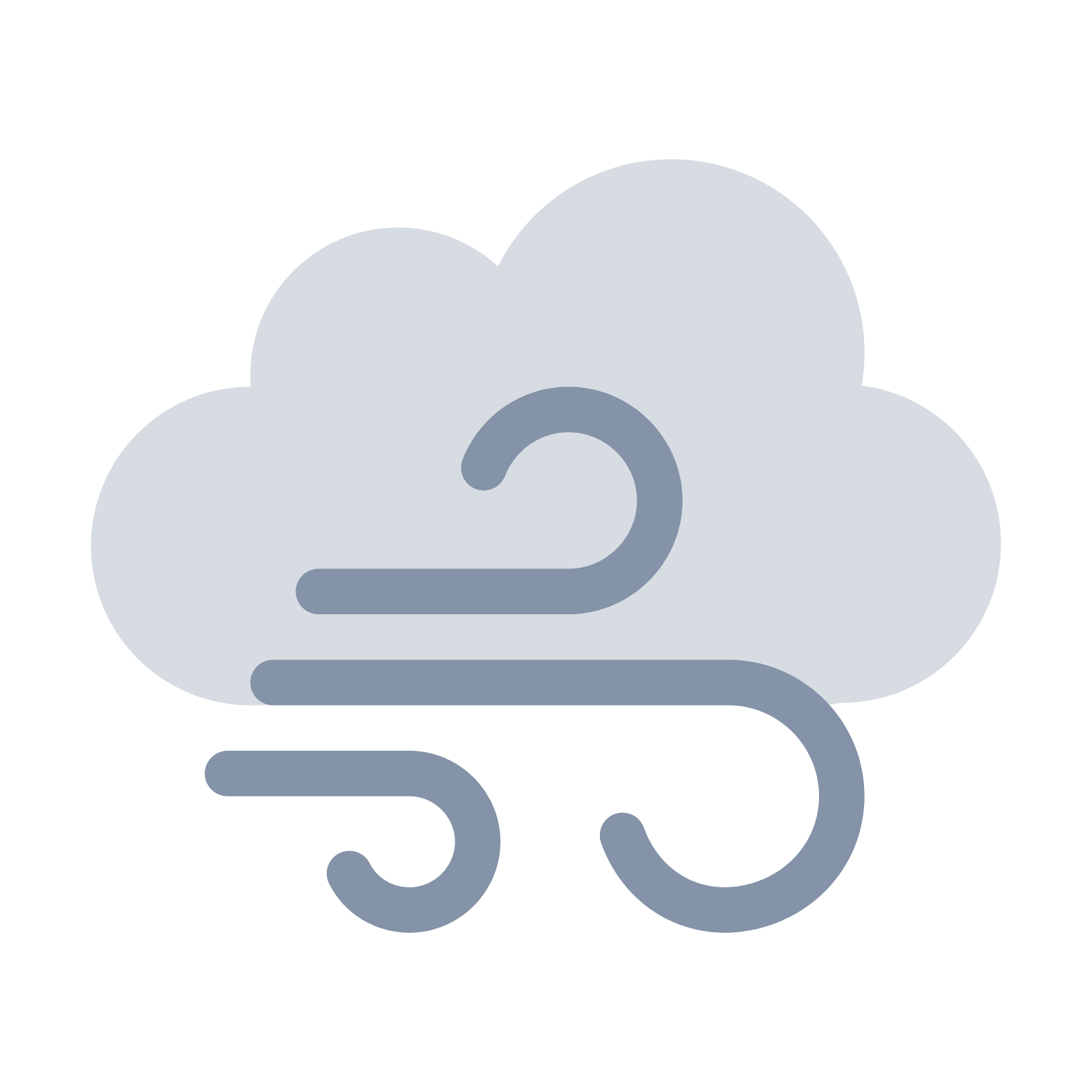 In areas like the Po Valley (where Milan is located) critical morphological characteristic are:
poor ventilation 
frequent thermal inversion conditions with pollutants stagnation
The specific case of Milan requires that a joint action is coordinated with surrounding municipalities and all Regions of the Po Valley
Example: Po Valley Agreement between the Italian Ministry of Transport and Infrastructure and Lombardia, Piemonte, Veneto e Emilia-Romagna
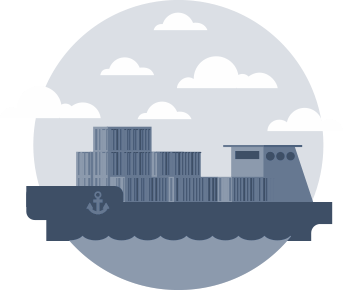 Impact of ship emissions on pollution on cities having important commercial ports
Ports represent a significant source of pollution. Specific measures ought to be considered to incentivise green behaviour
Examples: Amsterdam, Le Havre, Rotterdam, Gioia Tauro, Taranto
Macroeconomic context
Financial support
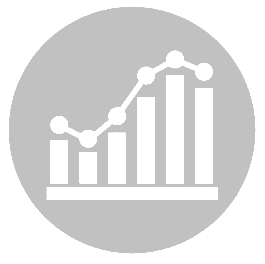 GNI per inhabitant less than 90% of the EU average (cohesion fund regions)
€63,4 billion from the EU Cohesion Fund to projects related to energy efficiency, developing rail transport, strengthening public transport ecc.
Cohesion countries: BG, HR, CY, CZ, EE, GR, HU, LV, LT, MT, PL, P, RO, SK, SI
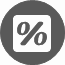 GDP per capita is < 75% of EU average (Less developed regions)
ESIF funds allocation in less developed regions exceed the EU financial allocation in more developed regions
Less developed regions in Europe
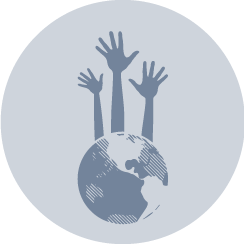 Developed vs. developing, where energy investments are driven by population and economic growth and energy demand growth
Support from funds which leverage public sector funds to catalyse private sector investment
Example: Global Energy Efficiency and Renewable Energy Fund (GEEREF)
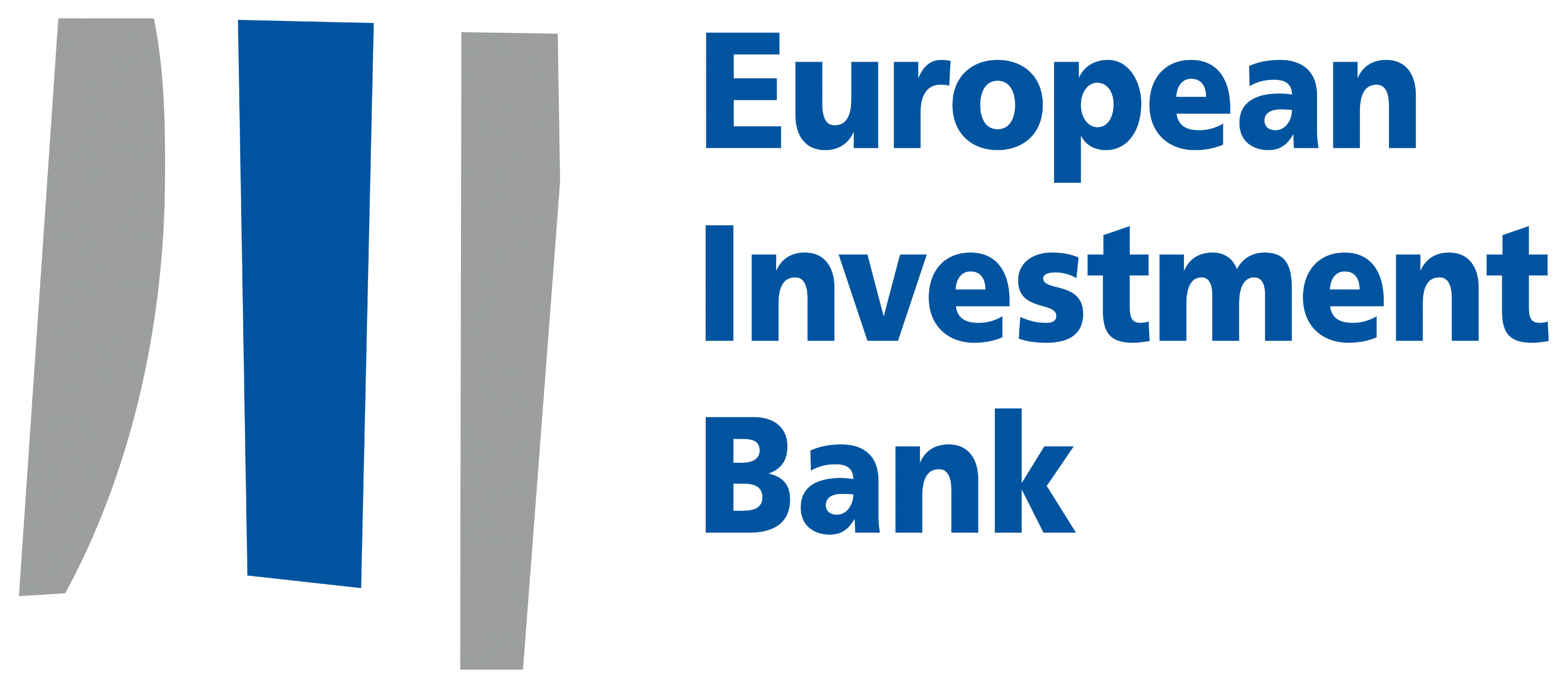 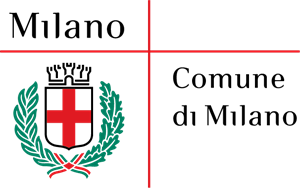 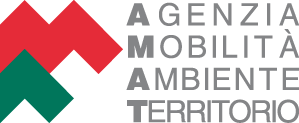 4
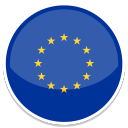 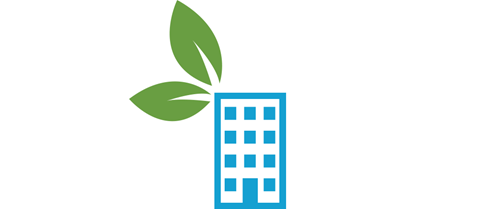 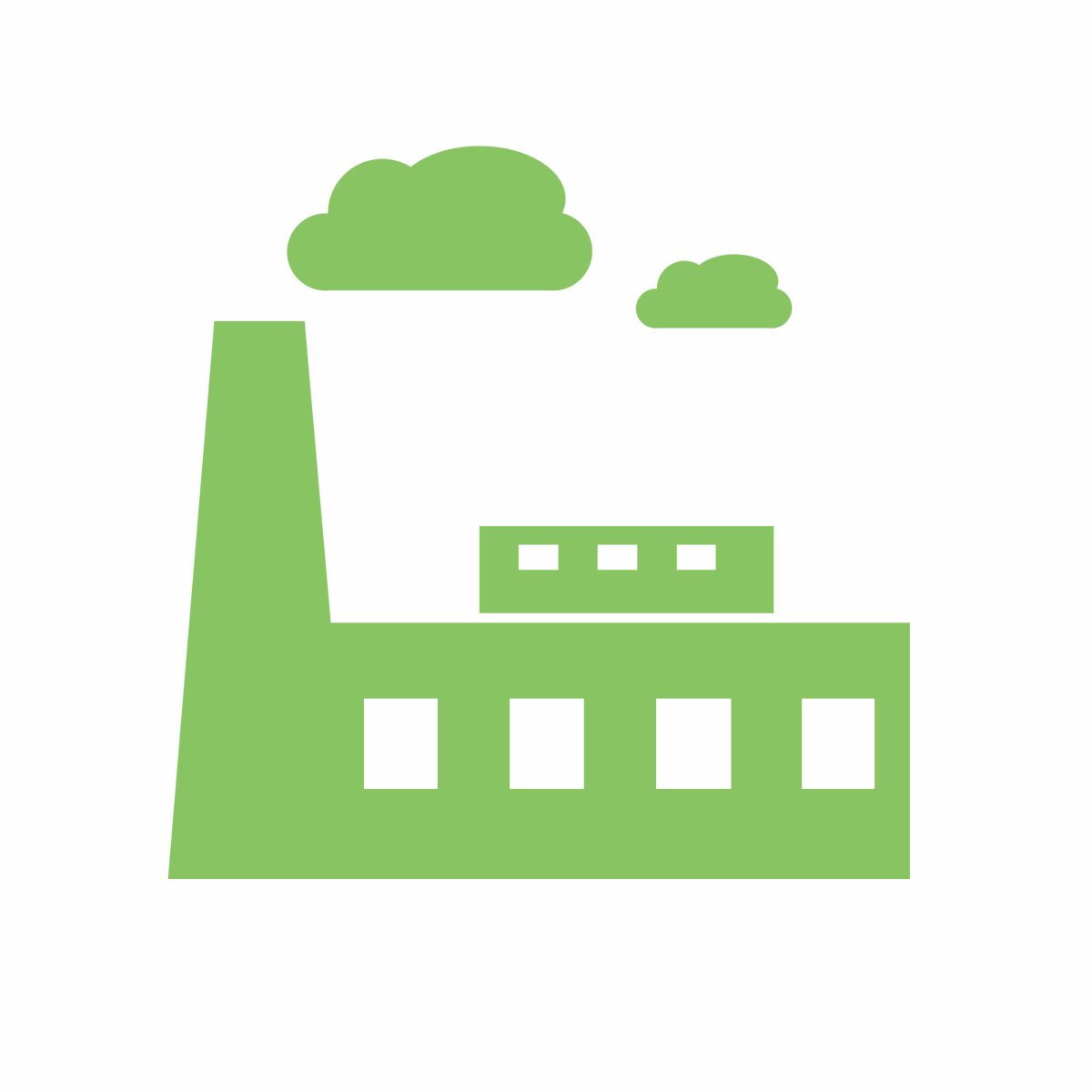 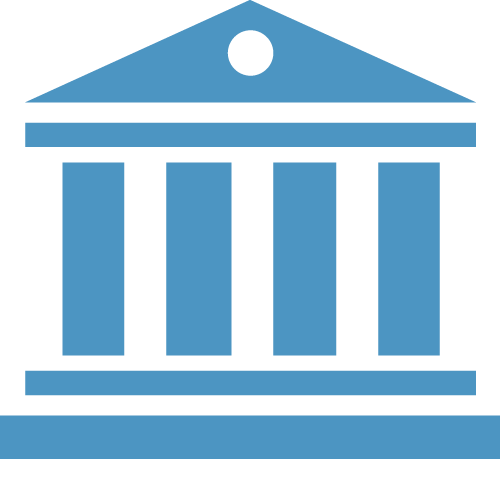 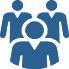 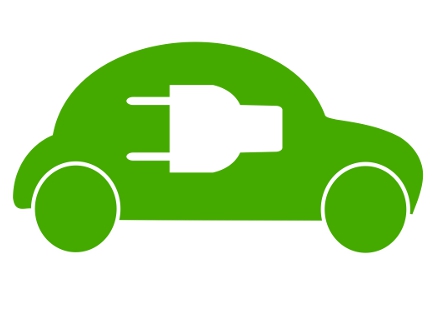 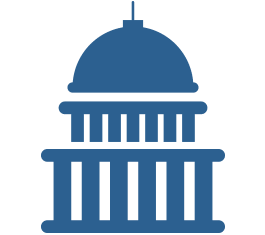 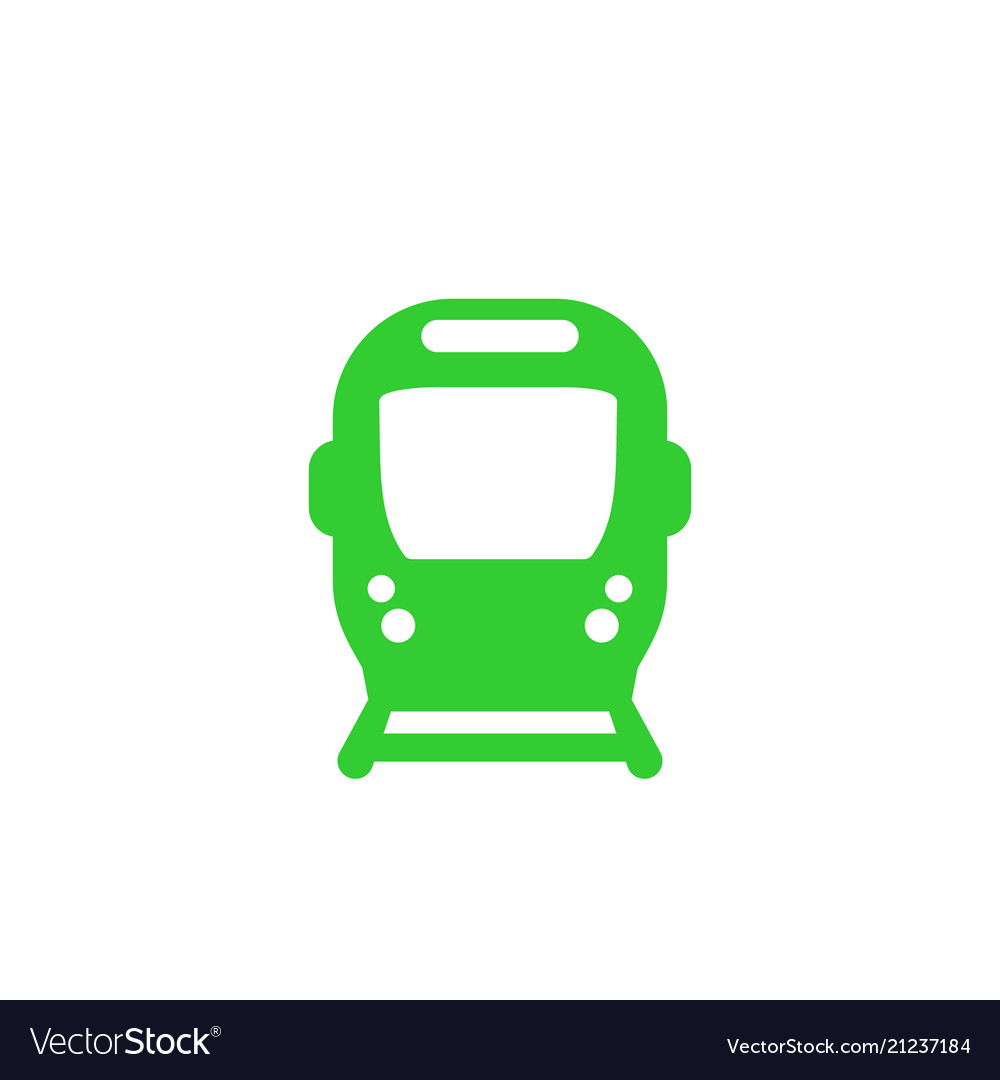 Sources of finance
Financial needs
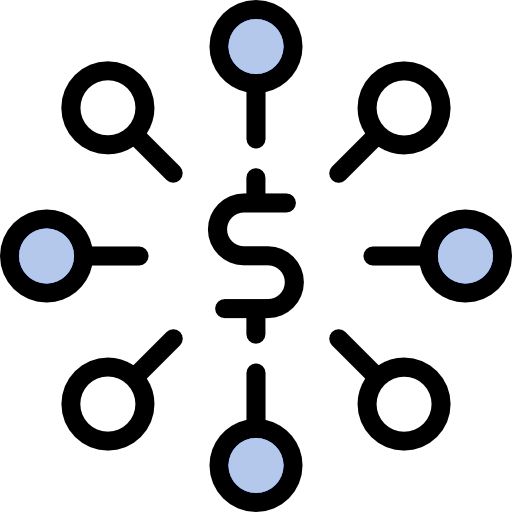 €
Financing schemes
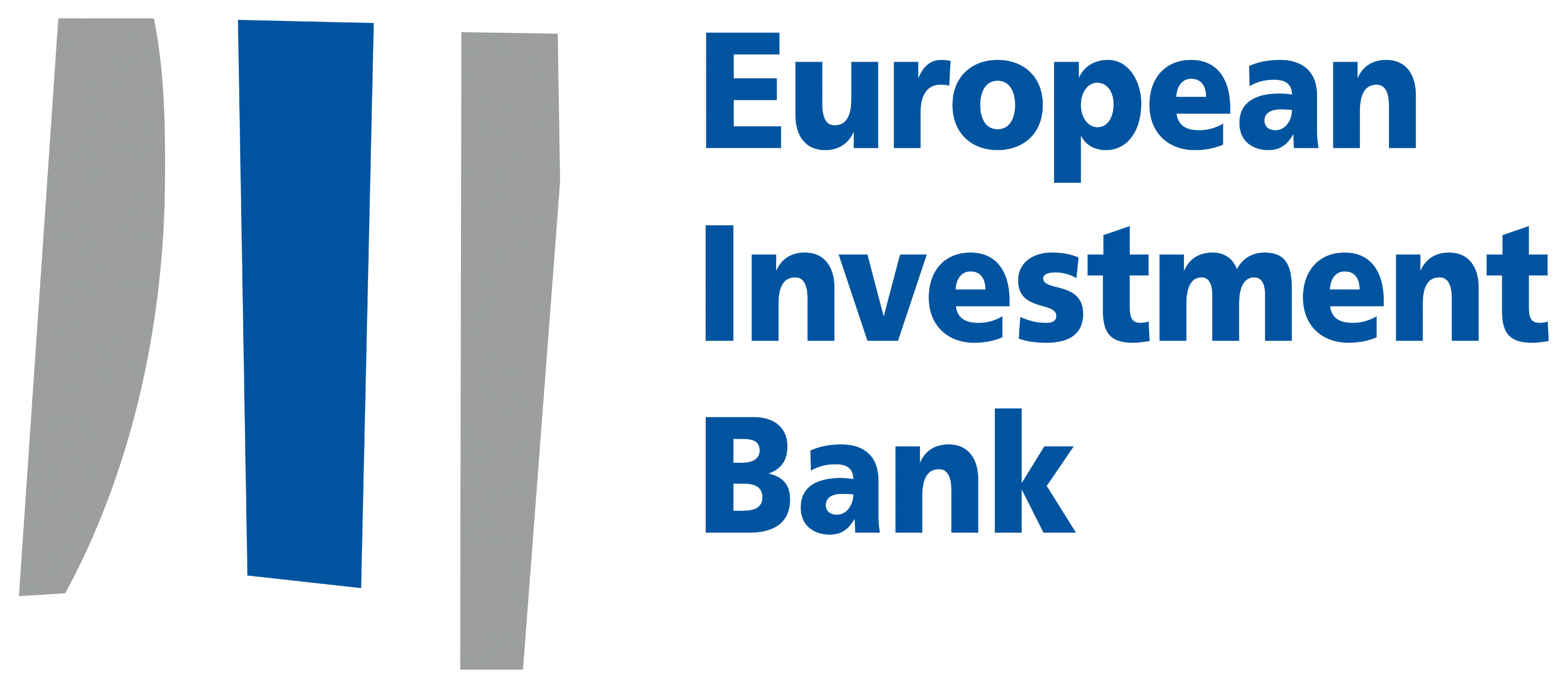 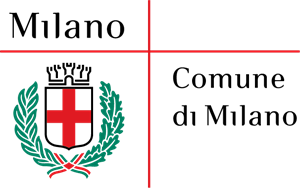 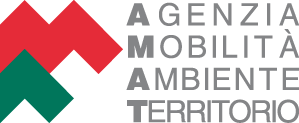 5
EU support to AQ measures… examples across MSs
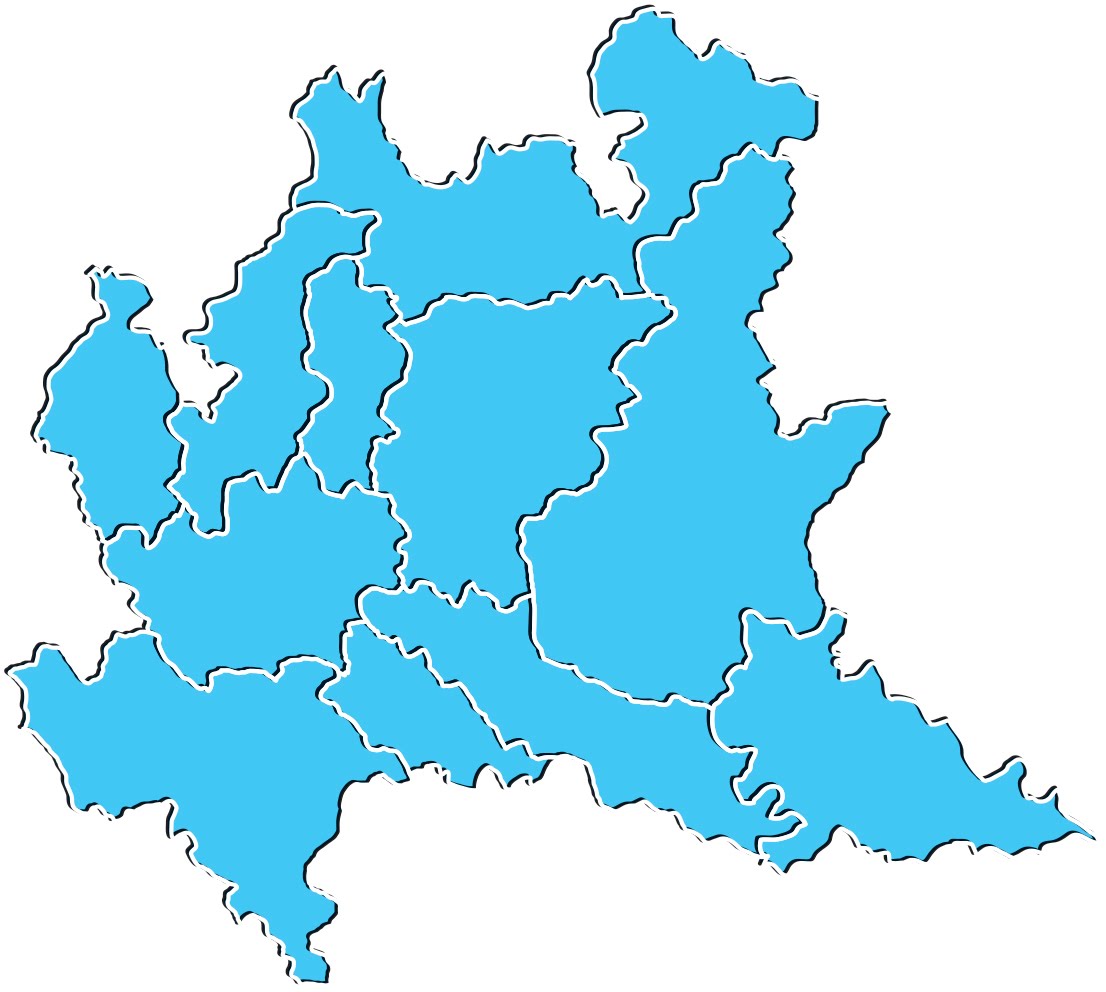 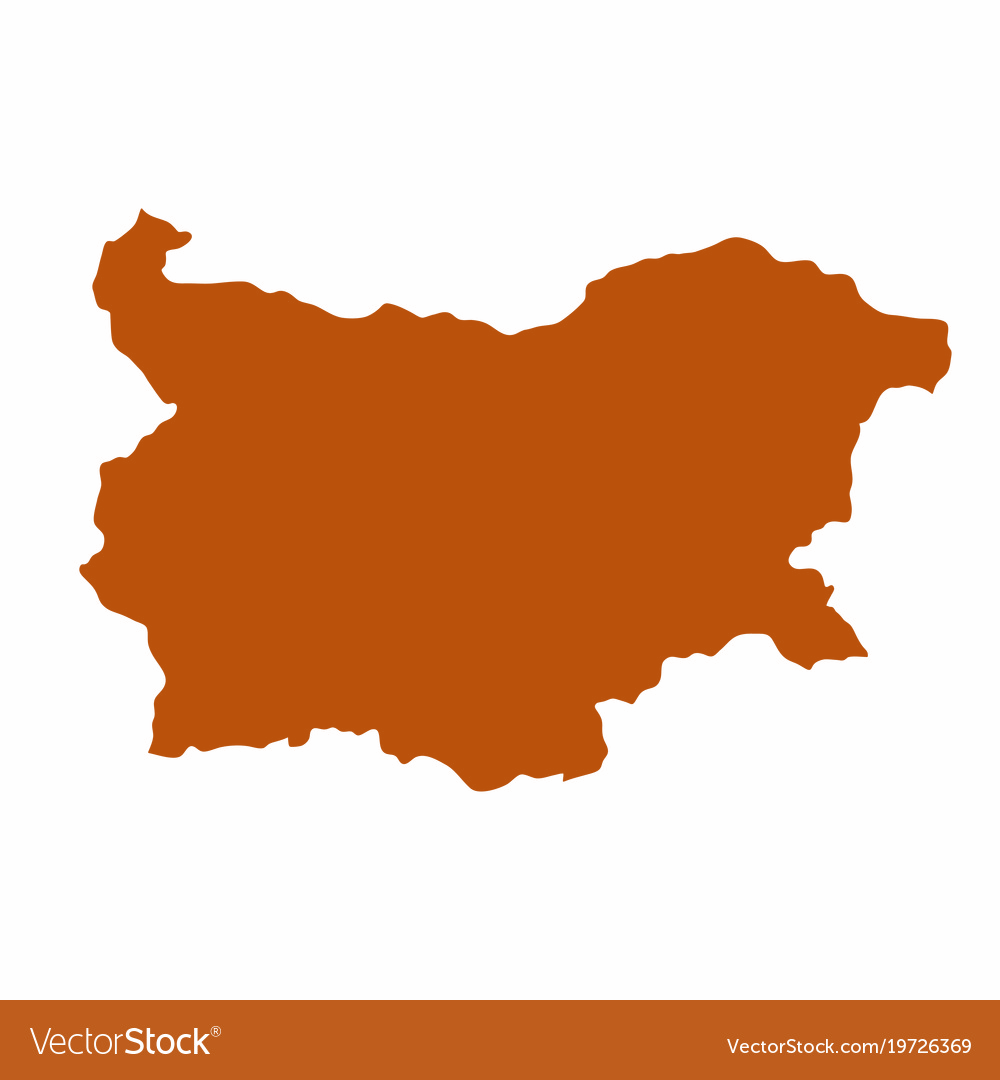 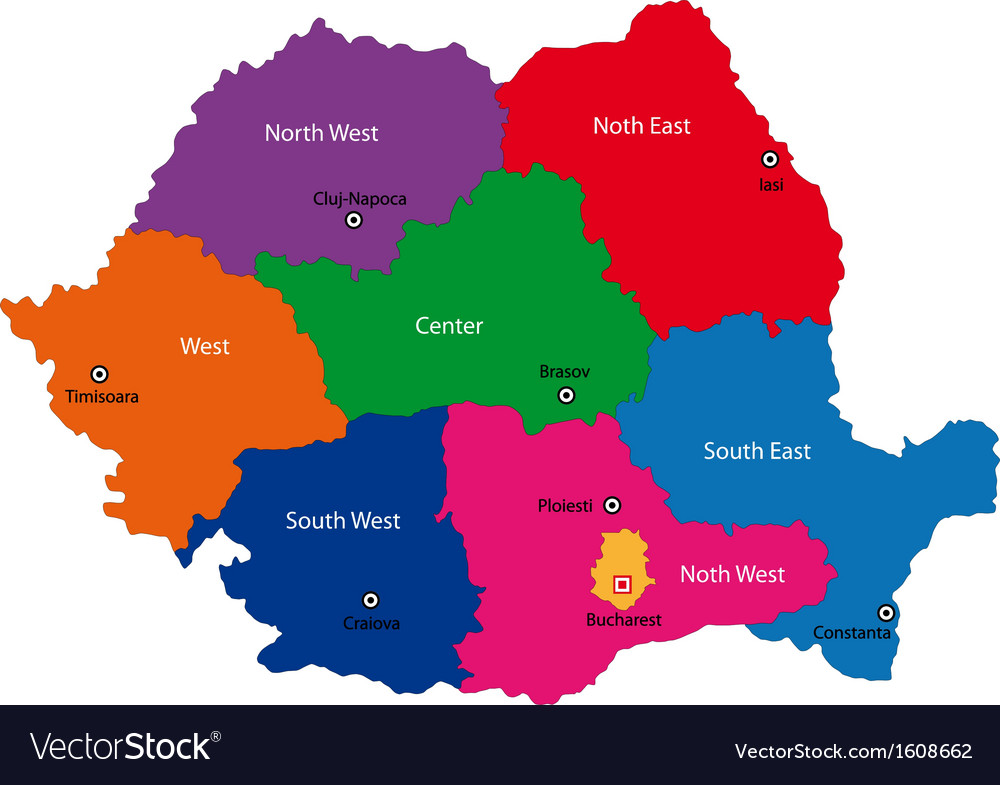 Facts & figures
in the Operational Programmes, air quality tends to be considered as an integrated measure with other priority areas
in cohesion countries air quality actions tend to be managed at centralized level (e.g. in Bulgaria, OPs operate at national level and in Croatia, the national Environmental Protection and Energy Fund has co-financed the preparation of 3 out of 6 existing AQP for local authorities)
in Lombardia Region €166,2 Million are currently available* for intervention on air quality in the region from the ERDF fund (64% of the initial allocation) 
The overall cost for the implementation of the Air Quality Plan in Milan accounts for few billion EUR


*Data are up-to-date as of 30 June 2018
Lombardy Region (Italy)
Bulgaria
Romania
GDP: € 357 billion
GDP: € 50.4 billion
GDP: € 162 billion
Population: 10 M
Population: 7 M
Population: 19.7 M
ERDF TO IV-VI: 214 M€
ERDF TO IV-VI: 596 M€
ERDF TO IV-VI: 2.3 bn€
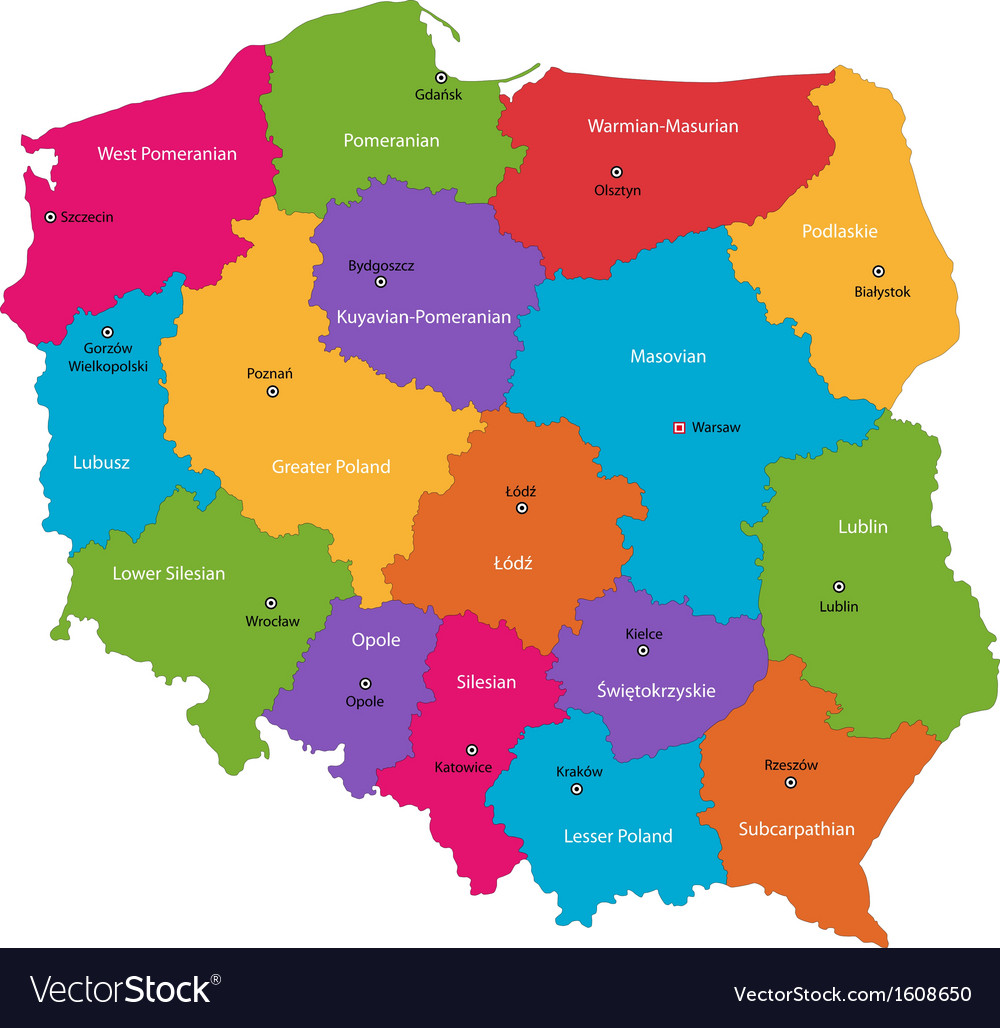 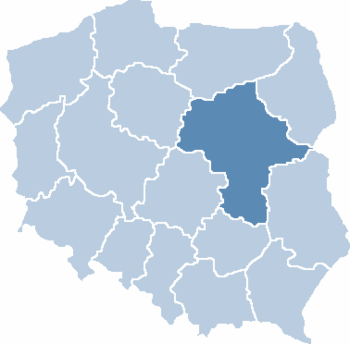 Focus Cohesion Fund support
Air quality projects in Bulgaria, Romania and Poland are eligible for the support from the EU Cohesion Fund, that allocate on the TO IV and VI
 6.2 bn€ in Bulgaria 
17.9 bn€ in Romania 
24.2 bn€ in Poland
Poland
Masovian Voivodeship Region (Poland)
GDP: € 466 billion
GDP: € 93 billion
Population: 38 M
Population: 5 M
ERDF TO IV-VI: 4.4 bn€
ERDF TO IV-VI: 501 M€
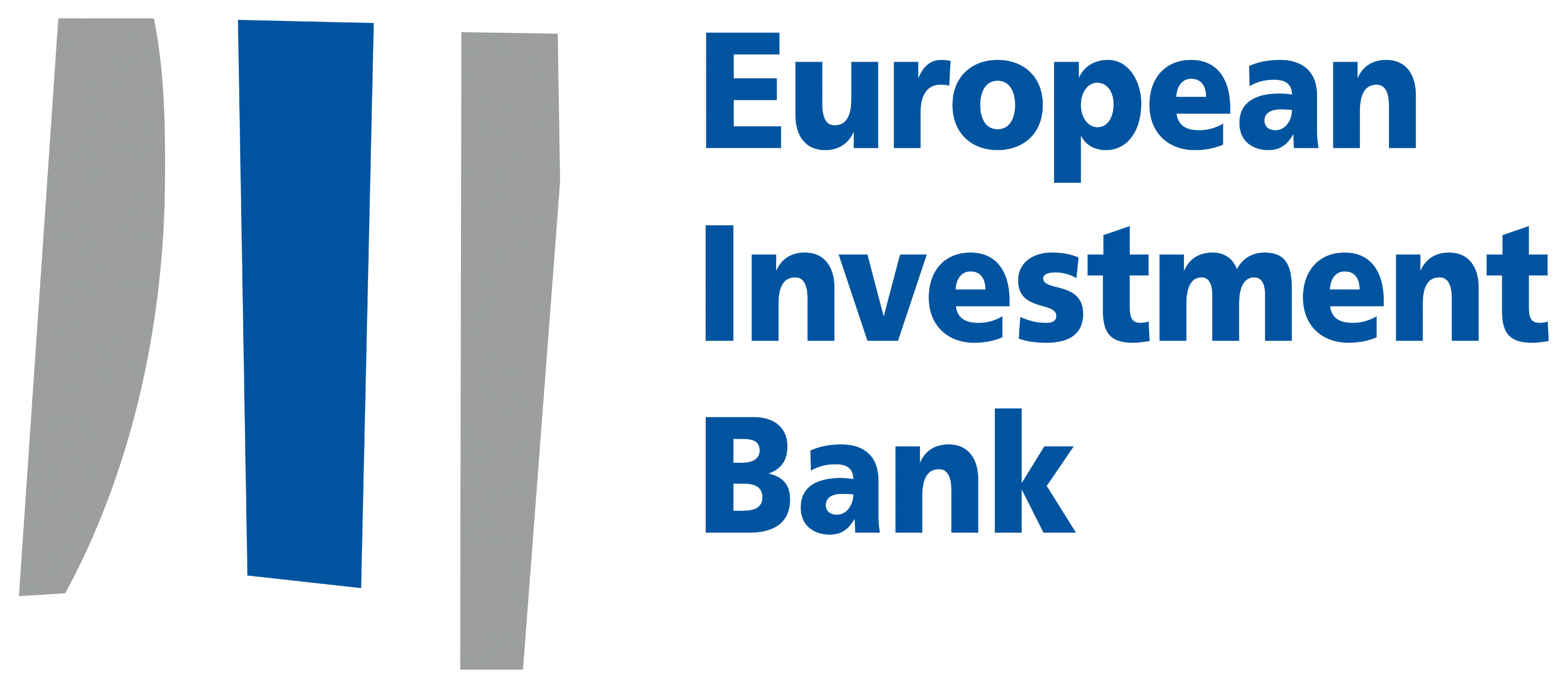 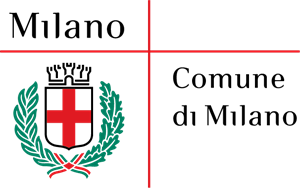 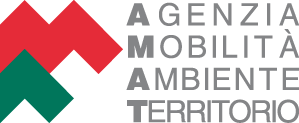 6
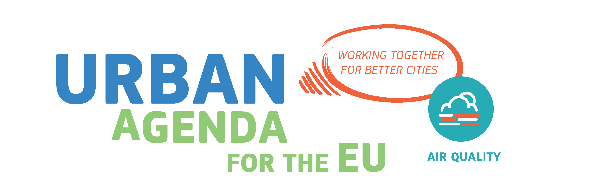 Schemes to support Air Quality Plans
Overview of schemes to finance air quality plans
Financially sustainable measures
Non-financially sustainable measures
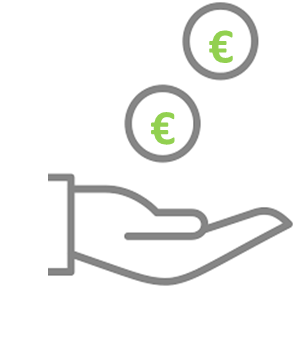 Benefits not monetized in the market
Savings/ revenues can be leveraged to repay initial investments
Public resources
The public initiative
Investment attractiveness
The public administration shall cover capital expenditures and  and operational ones
Private companies may be interested
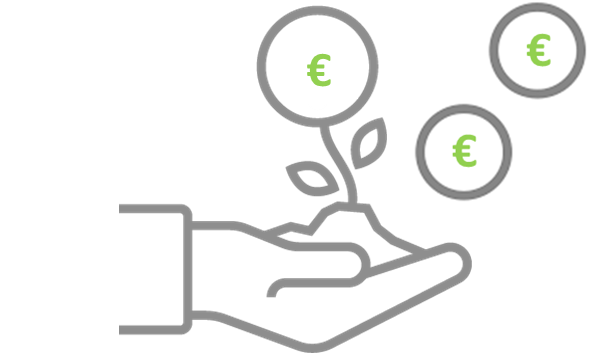 The loan conditions
Loans can be repaid with the financial inflows generated by the investment
Loans can be only repaid with public resources
Private resources
Potential return on investment
When cost of capital is lower than debt, long-term conditions are favorable and/or when no sufficient public resources are available in upfront
Other forms of private involvement can be envisaged
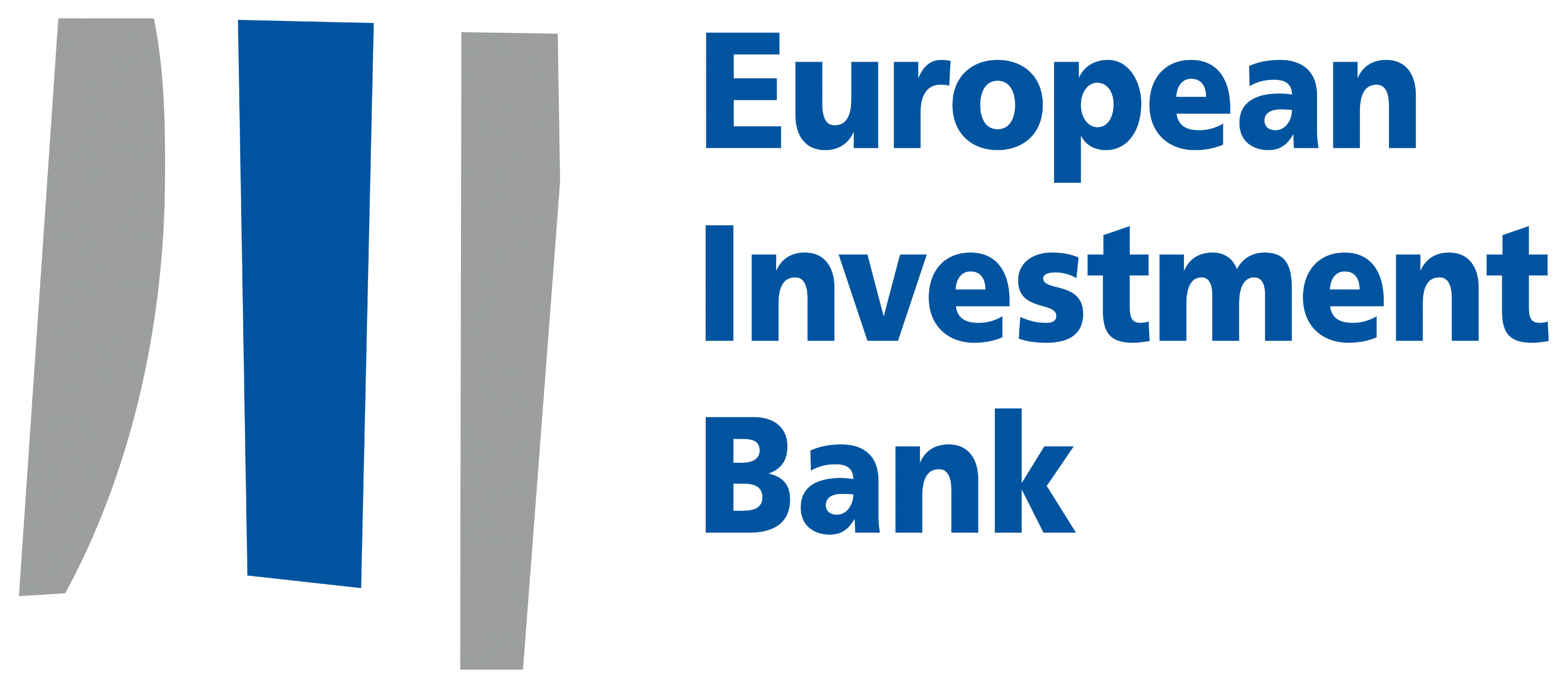 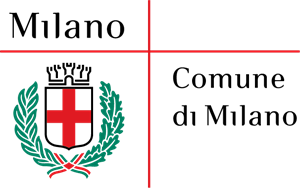 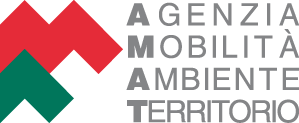 7
Schemes to support Air Quality Plans in our cities
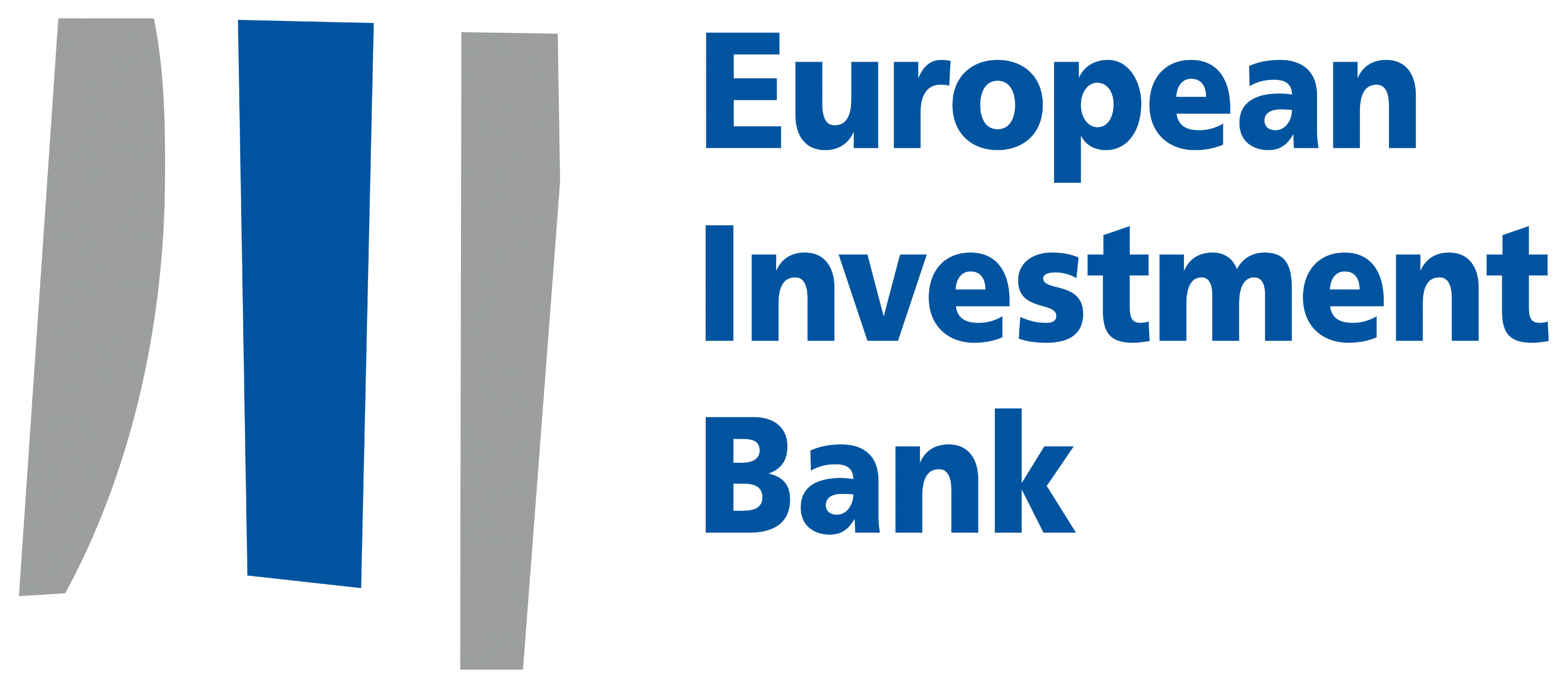 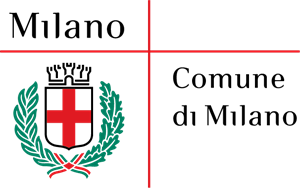 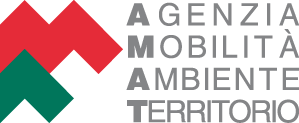 8
Schemes to support Air Quality Plans
Transport pollution-reduction measures
Opportunities to structure the “LEZ” financially sustainable
Milan Low Emission Zone
Experiences from other cities show how different approaches can be applied to reduce emissions and, at the same time, raise capital for urban investments.
128,29 kmq of area and 1,4M residents
Residents and area
Generalised case of pollution-charge scheme
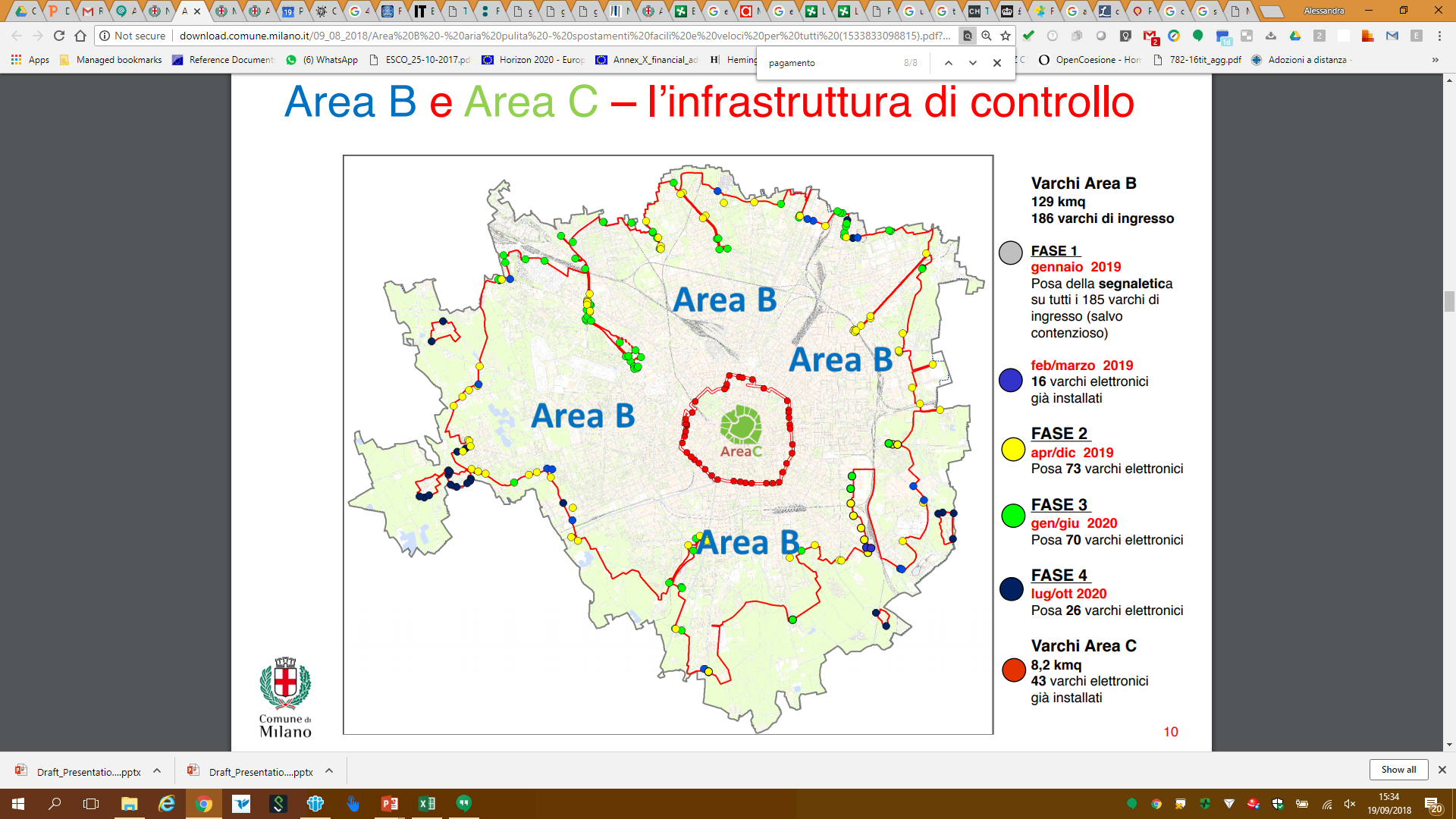 charges
Car renewal incentives
Road users
unleaded Euro 0 and diesel Euro 0, 
1, 2, 3 and progressively, for subsequent 
steps up to 2030, all diesel vehicles
Vehicles prohibited
Taxpayers
Transp. authority
surplus
Camera systems in 186 entry points
Control modes
Lenders
EV infra
infra maint.
…
Transport investments
€ 80
Fines
Infra.
O&M
Examples: State of Colorado Special Fuel Tax and EV fee; TfL C-charge, T-charge; State of Oregon’s OReGO Program VKT fee
Not revenue generating
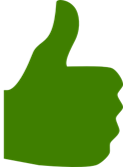 Sustainability
ensures the collection of capital that can be invested in other measures
the scheme may not reach the environmental objectives, as users may prefer to pay the charge rather than changing their vehicles/ behaviour
Ecopass was designed in Milan with this approach. It has then been amended towards a non-economic incentivising measure.
Alternative scheme: possibility of considering intermediate sustainability solutions (i.e. externalities).
Necessary conditions
clear definition of the objective: financial sustainability oriented vs. environmental objective oriented
regulations allowing imposing charges and penalizing non-compliance 
low commuter number and car density
zone sufficiently large to avoid pushing traffic in adjacent areas
local public transport sufficiently developed within the restricted areas and in connection with the surrounding areas
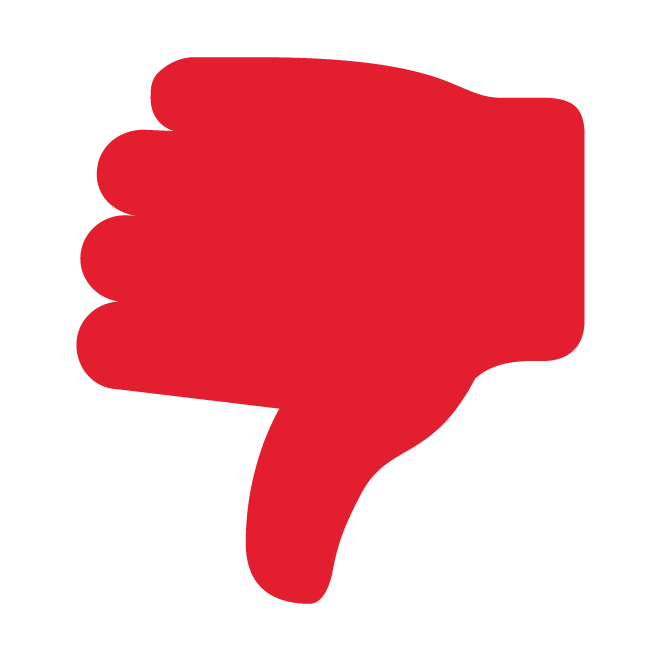 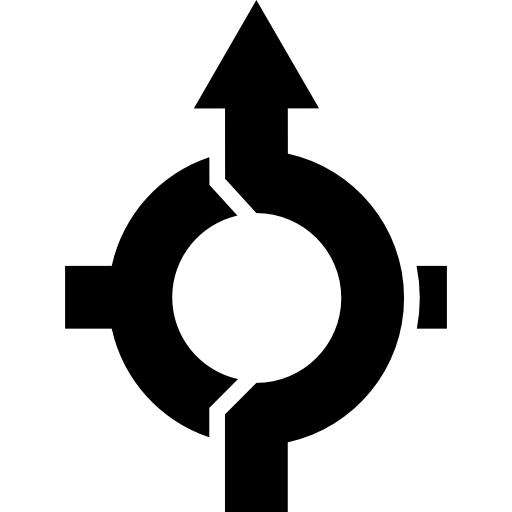 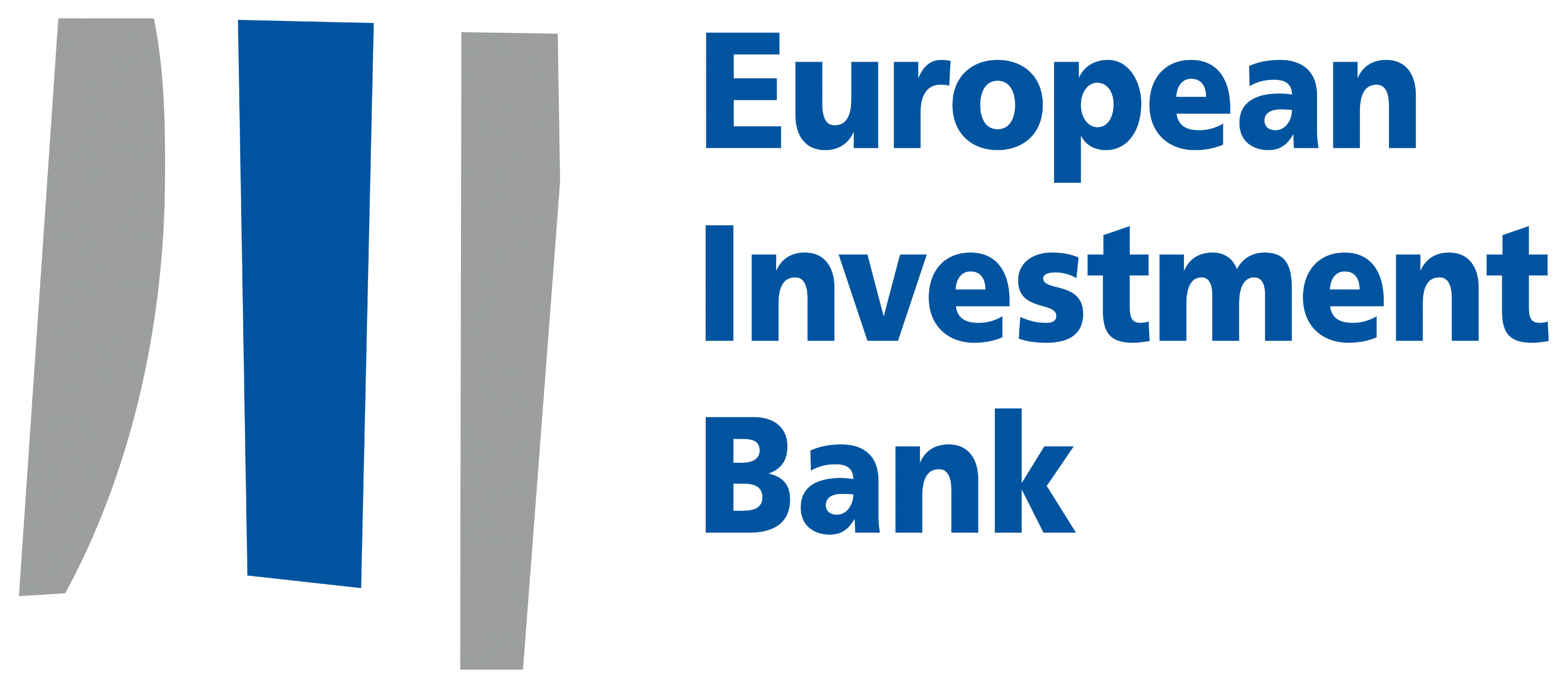 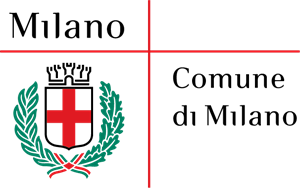 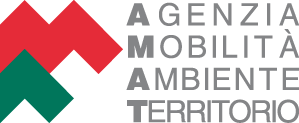 9
Schemes to support Air Quality Plans
Energy-related measures
Residential buildings
The steps towards sustainable residential buildings mainly concerned the implementation from the Municipality of Milan of restrictions and incentives through Municipality’s own resources.
Project level scheme - the Harley & Dikkinson platform
A real-case example is represented by the H-D platform, which is based on transferring the tax-credit from homeowners and condos to repay for the energy efficiency and residential energy mix investments.
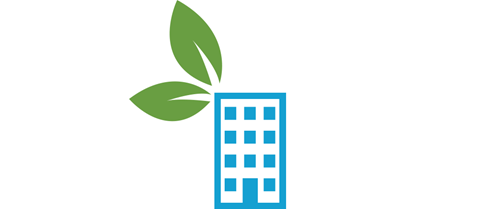 Bando BE2 - Municipality of Milan
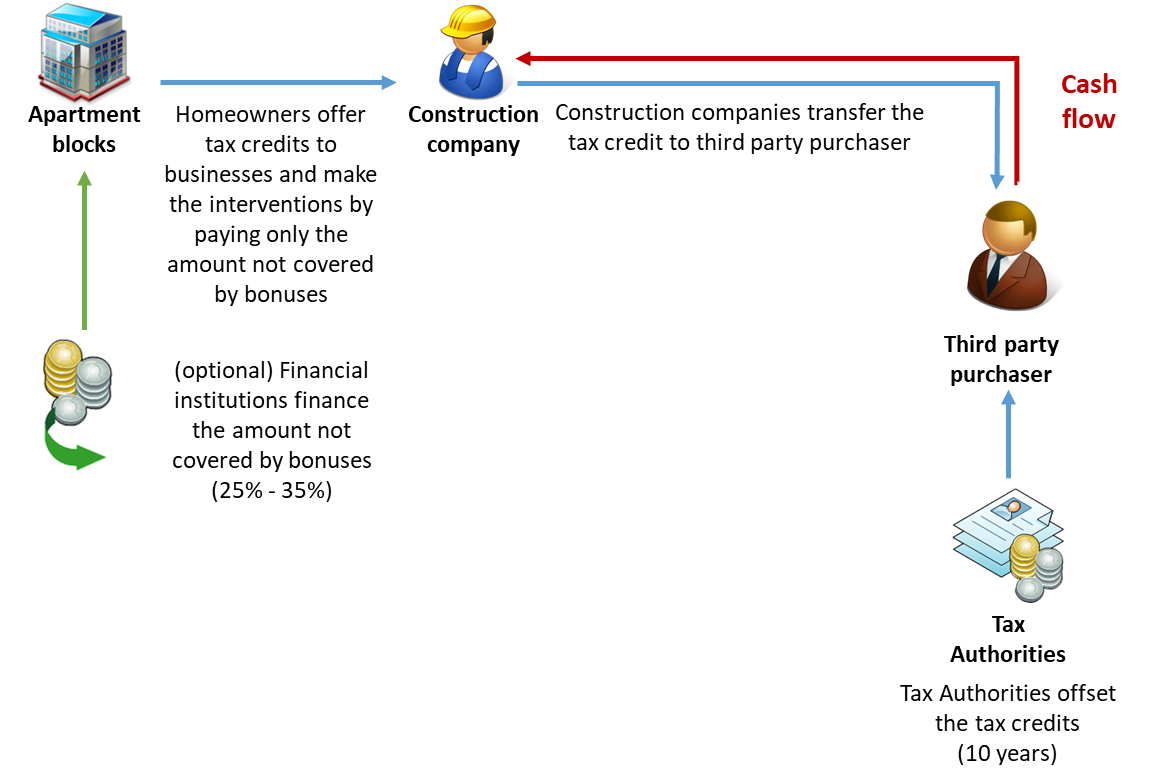 Substitution of diesel generator (60% of resources) and works on the building plant systems (40% of resources)
Financial Instruments
grant (up to 20%) + soft loans (10 year tenor, 4% interest rate)
Beneficiaries
homeowners, private companies, public entities
Financial intermediaries
BCC Milano, Credito Valtellinese, Banco BPM, UniCredit
Necessary conditions
presence of legislation for the provision of bonus (i.e. tax credit) for EE measures
possibility to transfer bonus to others
bureaucracy barriers: authorisations time
Resources
€ 23.250.000
Sustainability
(partially) financially sustainable: costs savings on fuel expenditure after the intervention + tax credit + grant
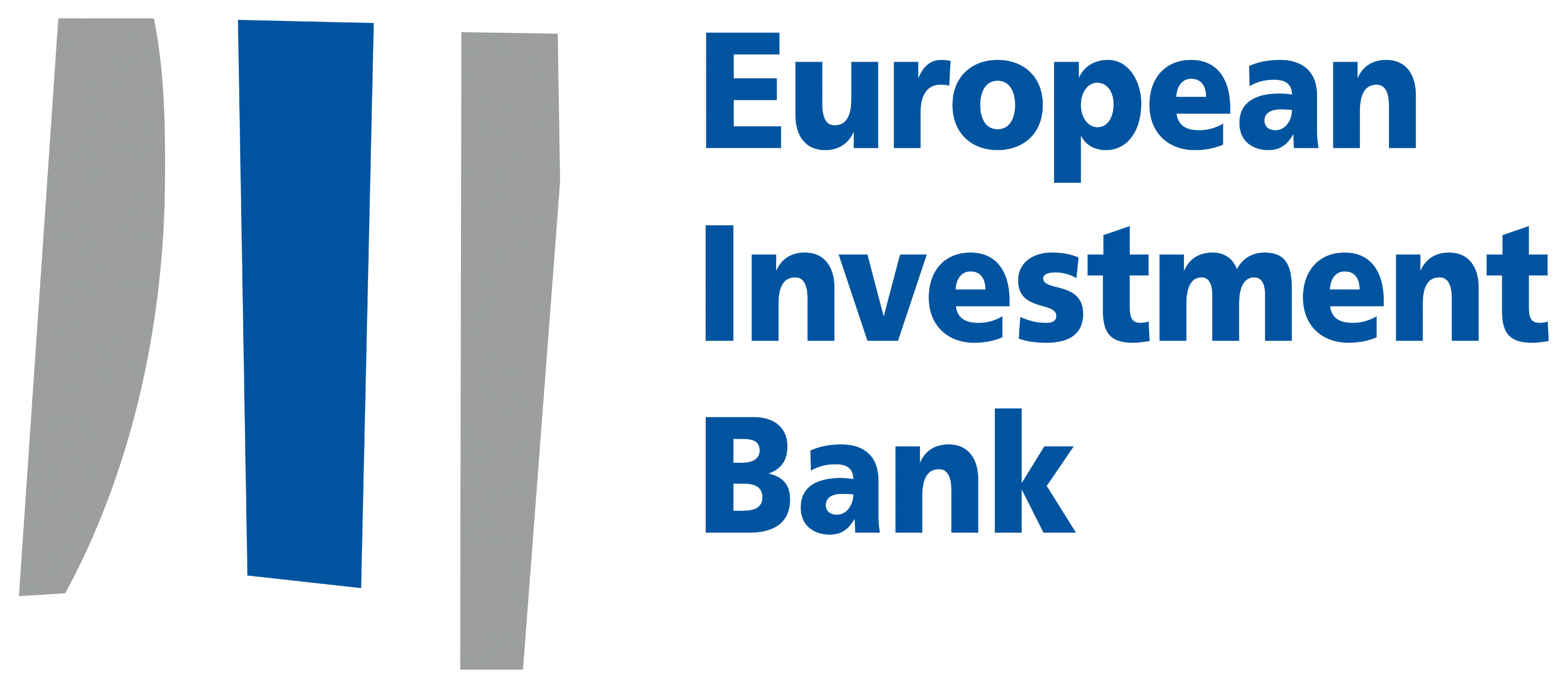 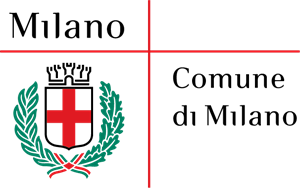 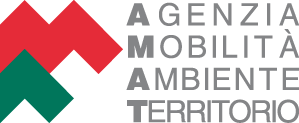 10
Schemes to support Air Quality Plans
Re-greening measures
GREEN ROOFS - Opportunity to maximize the financial sustainability through impositions by the authorities
The case of “Aree Verdi regional fund” in Lombardy
compensation tax to support the development of re-greening project in urban areas and green-infrastructures
River Smart Rooftops Green Roof Rebate Program (Washington DC): incentives through local sources for the installation of green roofs + offset costs for structural assessment 
Green Roof Strategy and Green Roof Bylaw (Toronto): incentives + cash-in-lieu from developers who choose not to install a green roof
Toronto specificity: the Program became completely self-sustaining when Council directed that funds collected as cash-in-lieu of construction of a green roof be directed to the Eco-Roof Incentive Program for the provision of both green roofs and cool roofs
New Real Estate developments
City / Local Authority
Re-greening projects
construction fee from 1.5 to 5%
P1
P2
P3
P..
Financially sustainable
Sustainability
Social benefit
Profit
“Cura e adotta il verde pubblico” Initiative City of Milan 
commercial visibility to private entities supporting the enhancement of public green areas
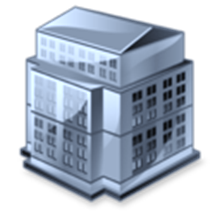 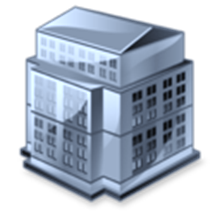 Profit
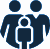 Private Sponsor
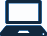 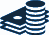 Necessary condition
to maximize its impact the measure should be implemented throughout a whole town
real estate market shall be strong and very profitable
imposition by the authorities should be in force (e.g. duties provided by the building regulations)
Commercial visibility
Green care interventions
Public green
Financially sustainable
Sustainability
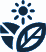 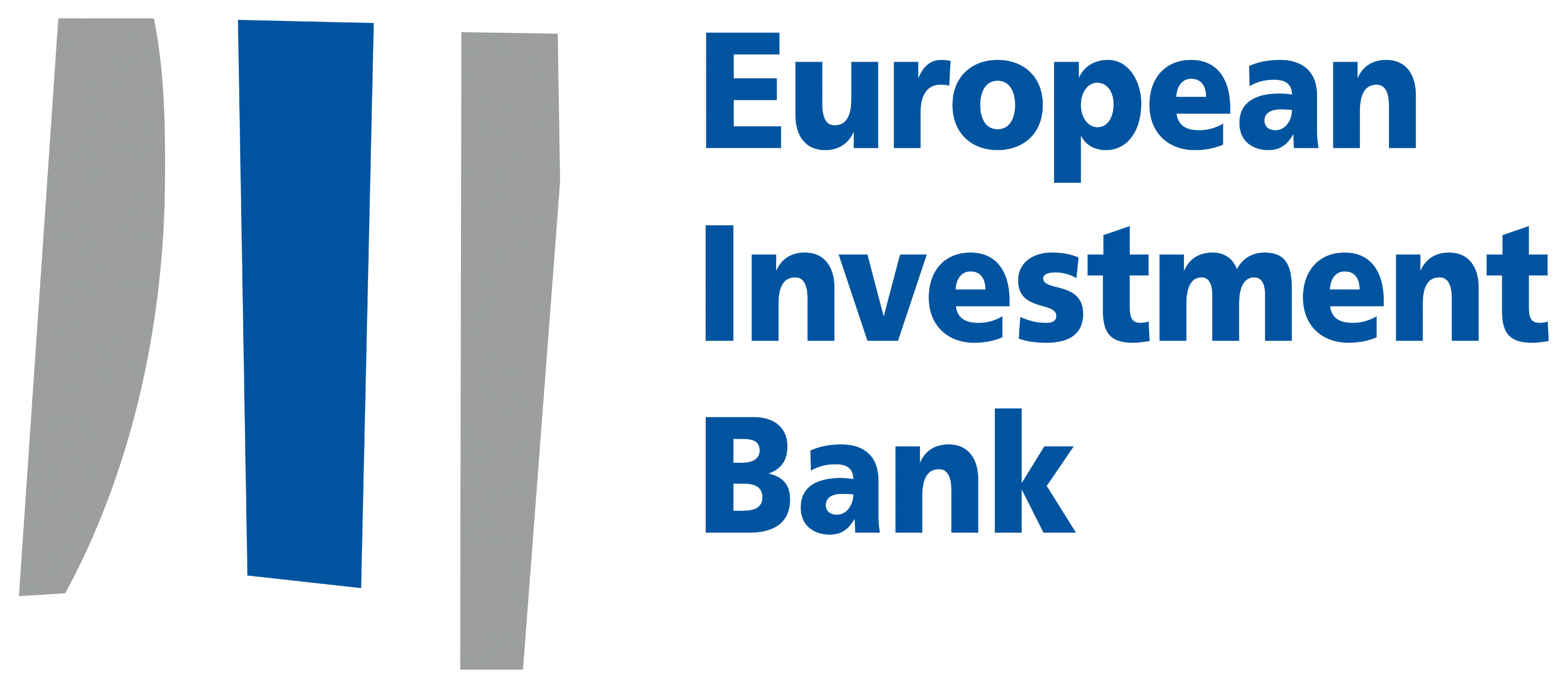 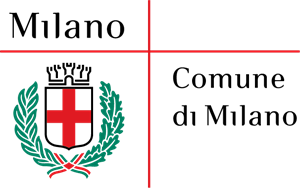 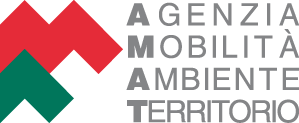 11
Schemes to support Air Quality Plans
(inter-) Municipal Fund
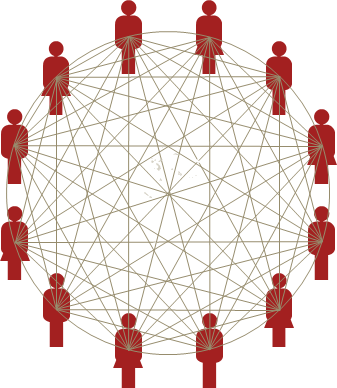 A model of (inter-) Municipal Fund
Development of a Fund (Air Quality Fund), involving municipalities, institutional investors, private investors and public sources (EU, national, regional), that share the goal of air quality improvement in the area.
Opportunity: a dedicated Fund
Municip. 1
Municip. 2
Municip. n
Institutional investors
“Air Quality” Fund
Other public resources
Leadership of the operations
municipalities
Geographical extension
metropolitan area level?
Private Investors
Sectors
heterogeneous (e.g. residential and public buildings, transport, degraded areas redevelopment, etc.)
Geographical extension of the projects
Financial products
flexible: equity, loans, guarantee, mezzanine, etc.
Sector A
Sector B
Project 2
Project 1
Project ...
Project 2
Project 1
Project ...
Necessary conditions
interest from speculative and non-speculative investors
identification of the geographical extension of the project 
need of homogeneity among municipalities from an urban point of view
heterogeneity of projects (size, ownership, purpose) to attract financial investors interested in diversifying their portfolio in order to reduce risks
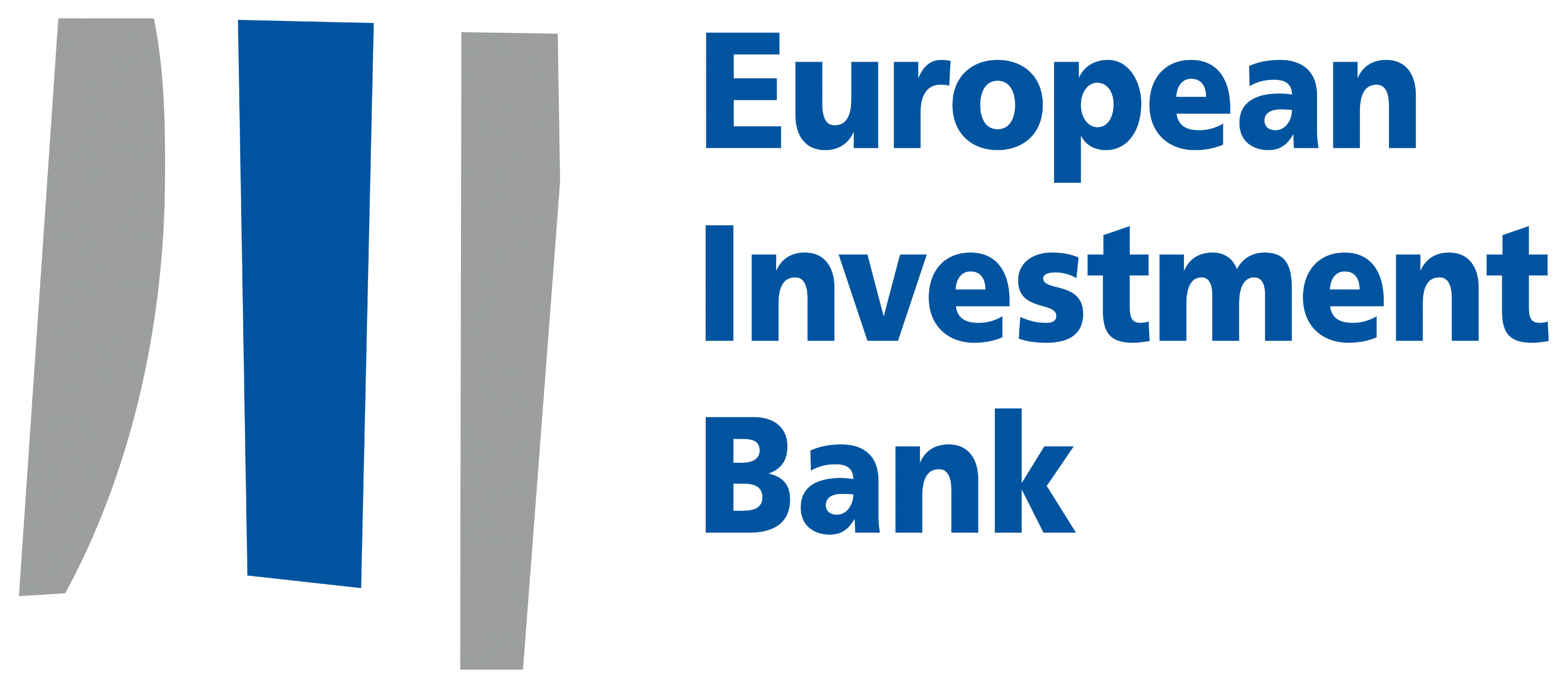 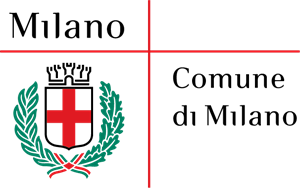 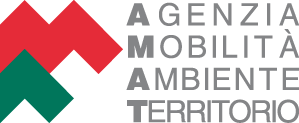 12
Sources of Finance
EIB Framework Loan
Framework loan
multiple small and medium sized projects, usually in the size range EUR 1-50 million
the EIB framework loan providing up to 50% of the total financing
EIB+EU financing cannot together exceed 90% of the total investment programme in transition and less developed regions (70%)
Typical project cycle for EIB Loan Framework contract
EIB reviews investment plan
questionnaire to the city
1-2 appraisal visit by EIB team
Discussion by the parts
Identification of a project opportunity
Project appraisal:
Fin. Ec. Soc. / Env. Tech.
Board Director
Review
Experience in numbers
Between 2005 and 2015
some 70 framework loans were signed with 47 EU cities 
totaling over EUR 7.5 billion of EIB infrastructure investment
Conditions
In EIB experience
cities w. population >75.000
generate sufficient investment volume to justify a framework loan
Loan approved
Negotiation
Monitoring
Disbursement
Repayment
Sign
on-budget count as municipal debt
grace period during construction 3-5 years
tranches with no fees/ penalties
City send reports to EIB
Periodic EIB visits
City send information on specific projects
EIB confirm eligibility
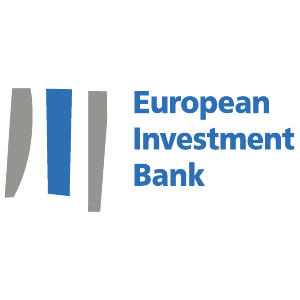 Features on the single project eligibility
Projects < EUR 25m are selected by the borrower in line with EIB eligibility req.
Projects between EUR 25-50m need to be approved by the EIB 
Projects above EUR 50m need a full separate stand-alone appraisal
loan terms: 20-25 years matching economic life of infrastructure
not counted as “state aid“
Up-front disbursement up to 30% of the loan amount
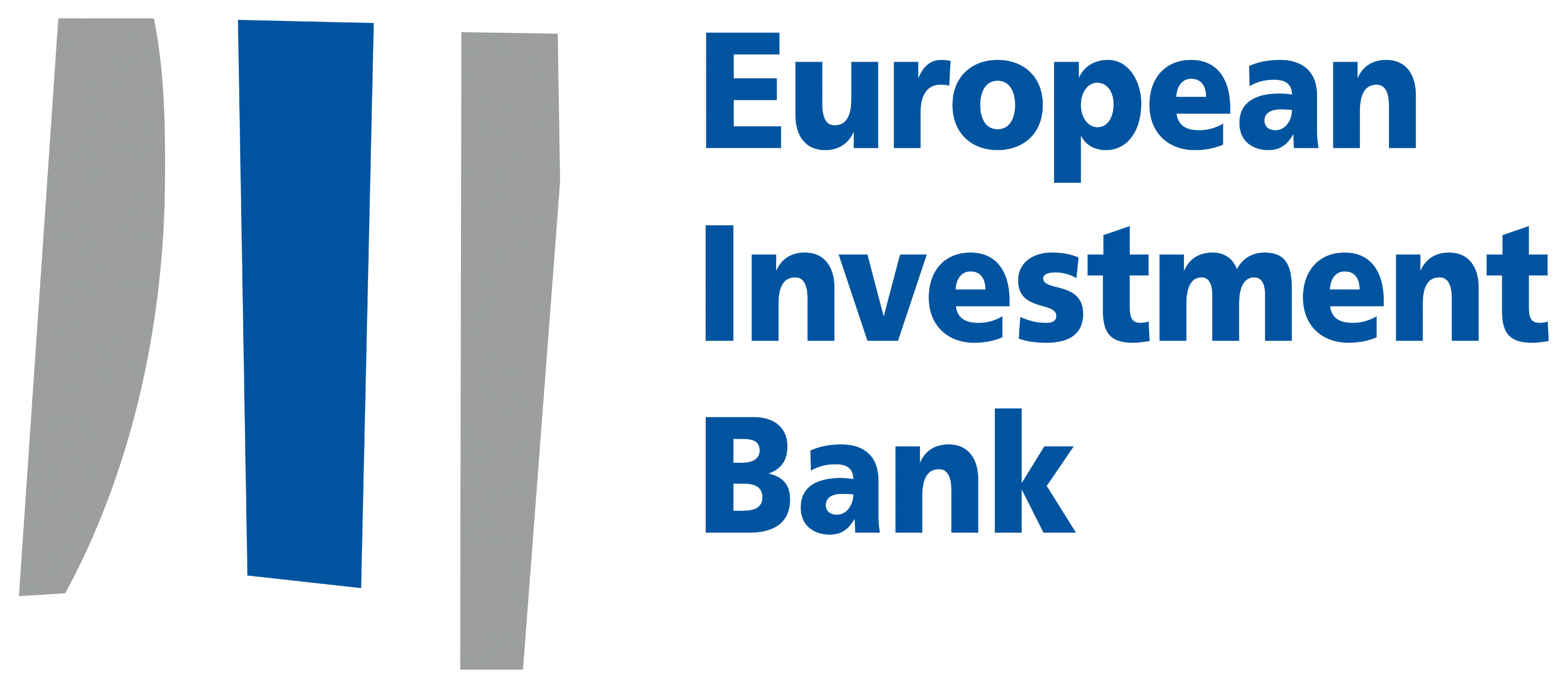 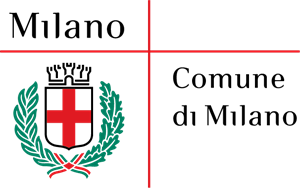 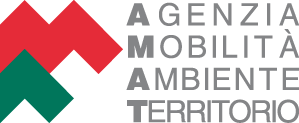 13
Annex: Backup slides
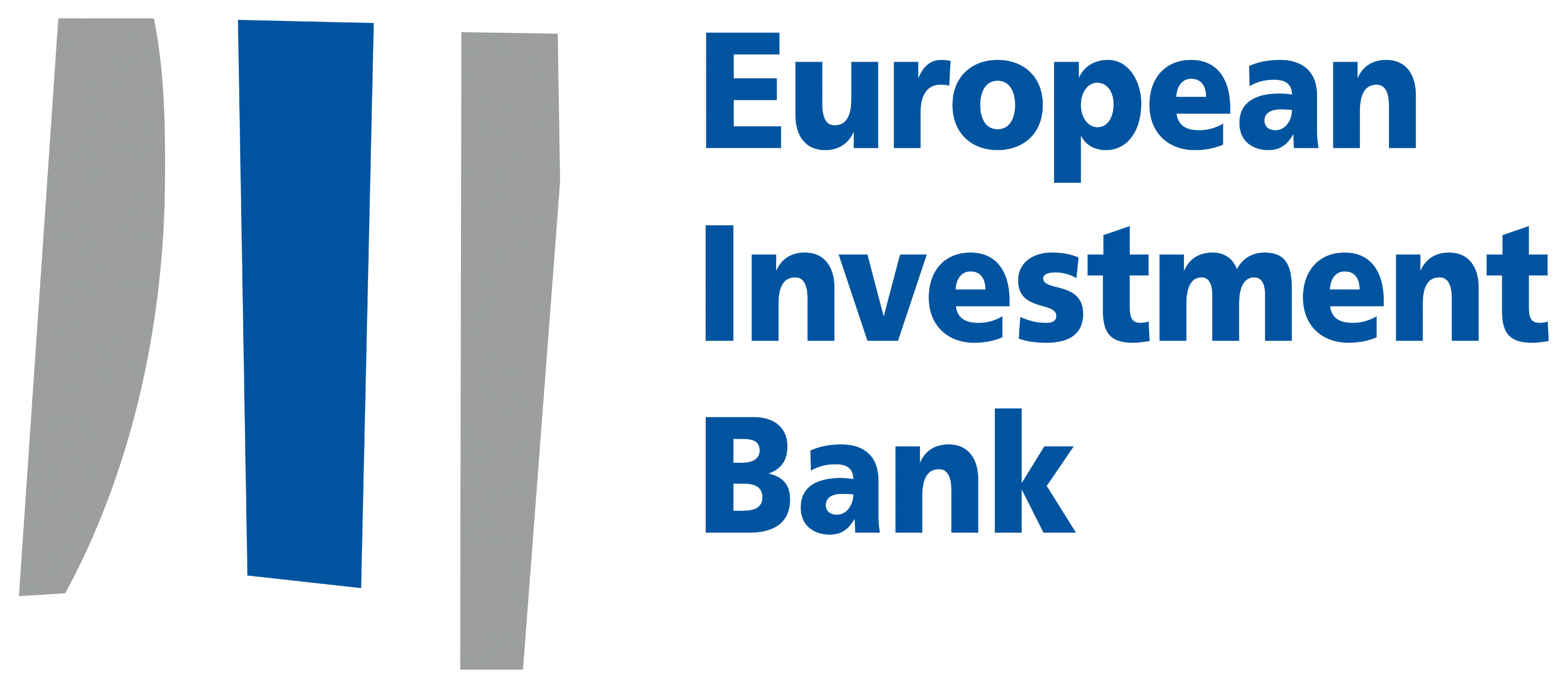 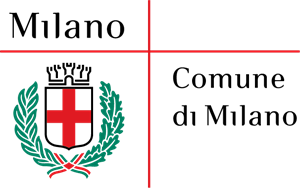 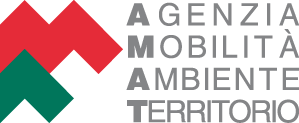 14
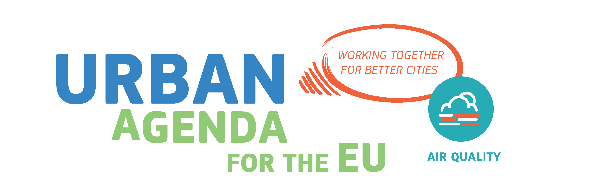 Financing Opportunities Overview (1/2)
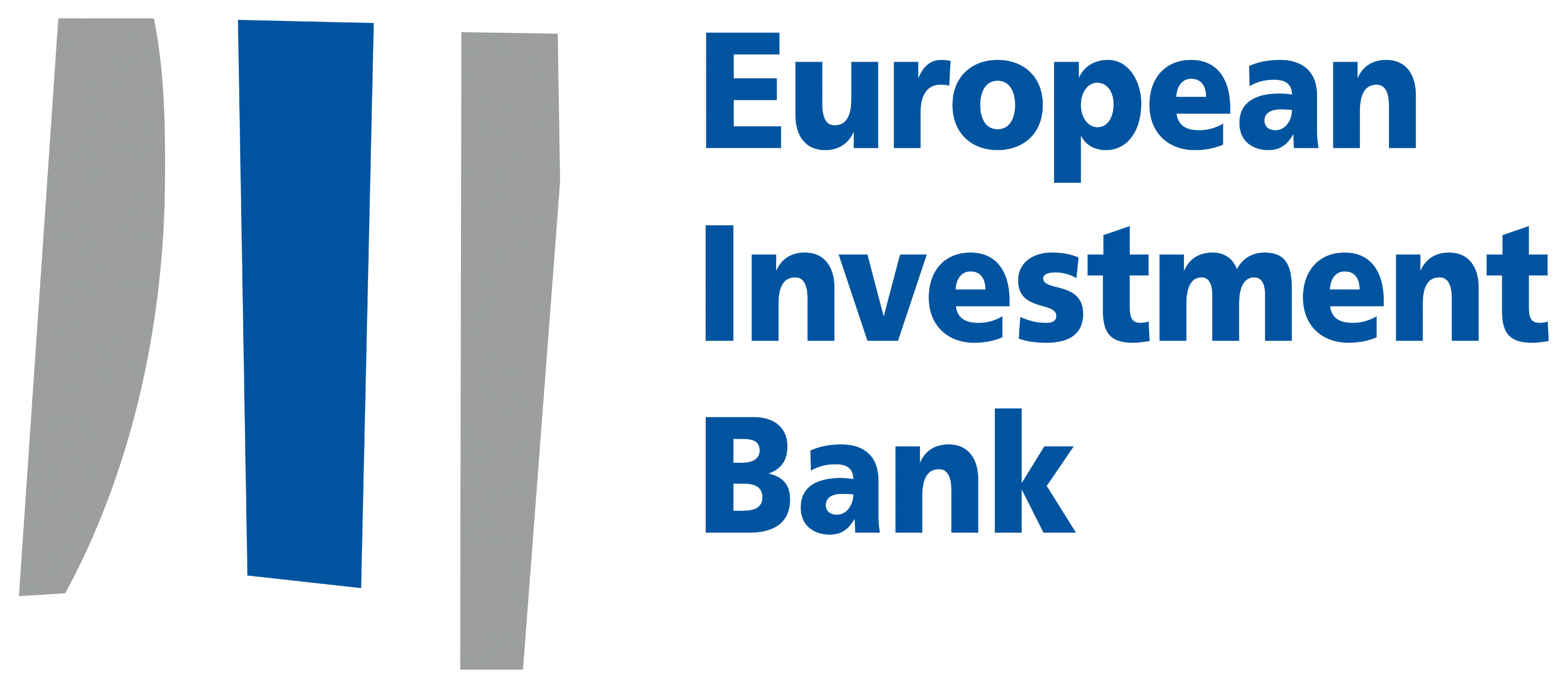 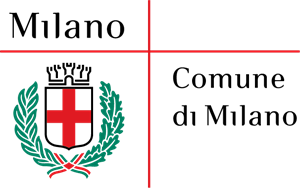 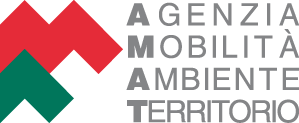 15
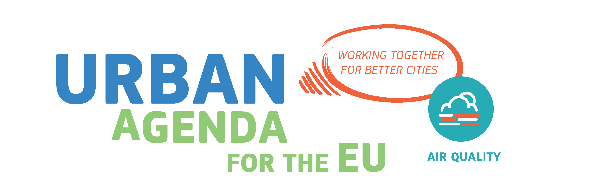 Financing Opportunities Overview (2/2)
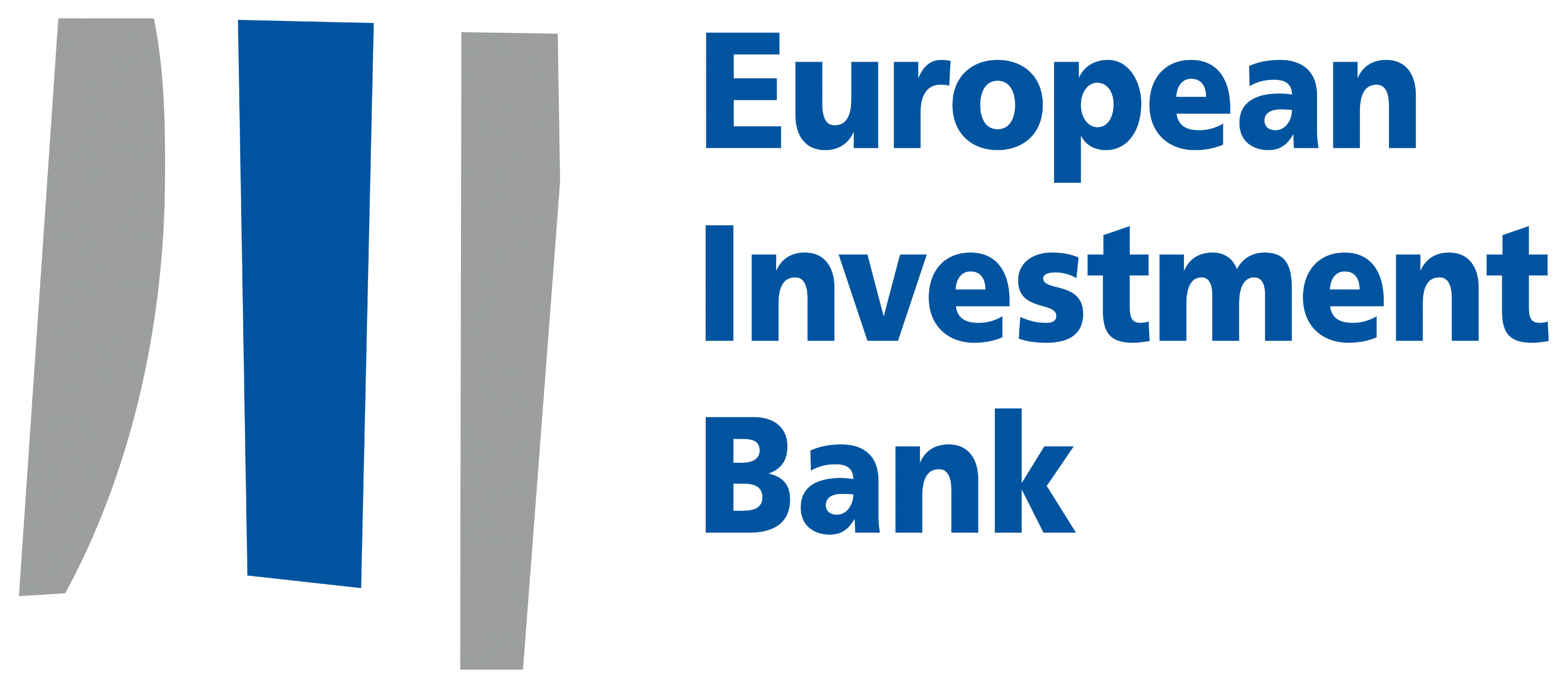 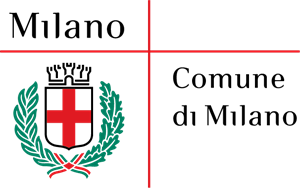 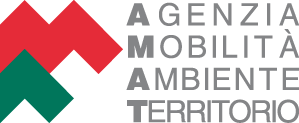 16
The development of Air Quality Action Plan
Initiatives to setting-up an AQP
Cases of Integrated projects on AQP
1st : Deploy an advanced system to monitoring pollutant sources
PREPAIR - Po Regions Engaged to Policies of Air
Obligations by the adoption of Directive 2008/50/EC
help the full implementation of AQPs and of measures of the Po Valley Agreement on a larger territorial scale
establish a permanent data sharing infrastructure for monitoring air quality and measures implementation
budget: 16.805.939 € / EU co-financing: 9.974.624 €
beneficiary coordinator: Region Emilia-Romagna and 17 Associated Beneficiaries
How to:
National/Regional funds to support investments in IoT monitoring systems

EU competitive funds to pilot/testing innovative solutions to monitoring pollutants
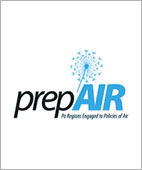 i.e. ERDF Lombardy: Action IV CO2 reduction by implementing intelligent traffic control systems
i.e. H2020: Upgrading transport infrastructure in order to monitor noise and emissions
2nd : Implement tailored analysis and strategic planning to AQP definition
Małopolska in a healthy atmosphere - Implementation of Air Quality Plan for Małopolska Region
Financial support by the Integrated Project calls in LIFE Programme
Integrated Projects
aiming at implementation of plans required by EU climate legislation 
coordination with other EU Funds - Common Strategic Framework
stakeholder involvement compulsory
Air IPs should aim at
implementation of air quality plans developed pursuant to the Ambient Air Quality Directive 
     or 
national air pollution control programmes pursuant to the National Emission Ceilings Directive
response to the needs of governments and the barriers identified during the implementation of the MAQP
accelerating the implementation of the air quality measures set out in the MAQP
facilitate use of financial resources and legal instruments to achieve a real air quality improvement 
budget: 16.771.099 € / EU co-financing: 9.914.871 €
beneficiary coordinator: Małopolska Region and 30 Associated Beneficiaries
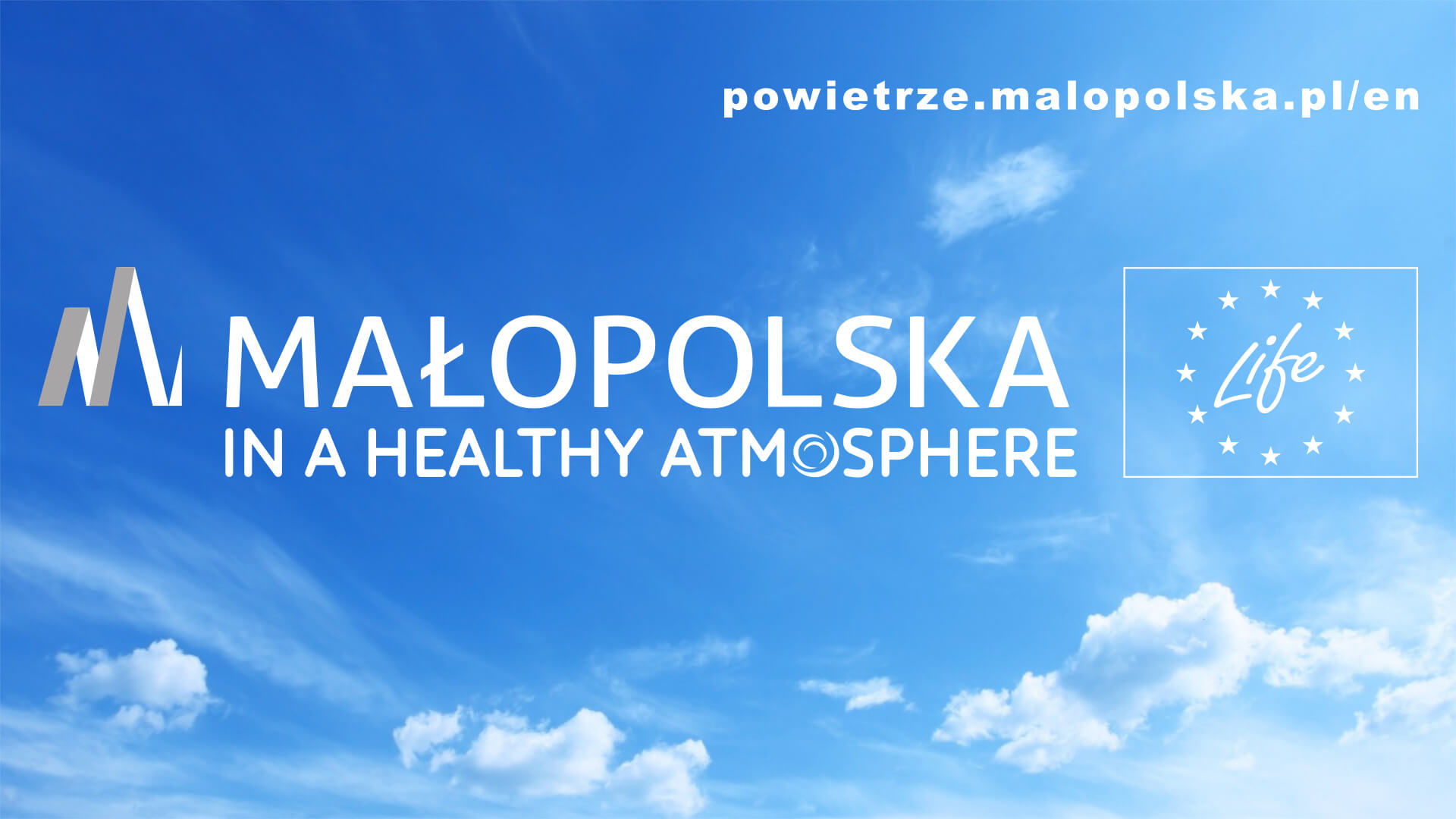 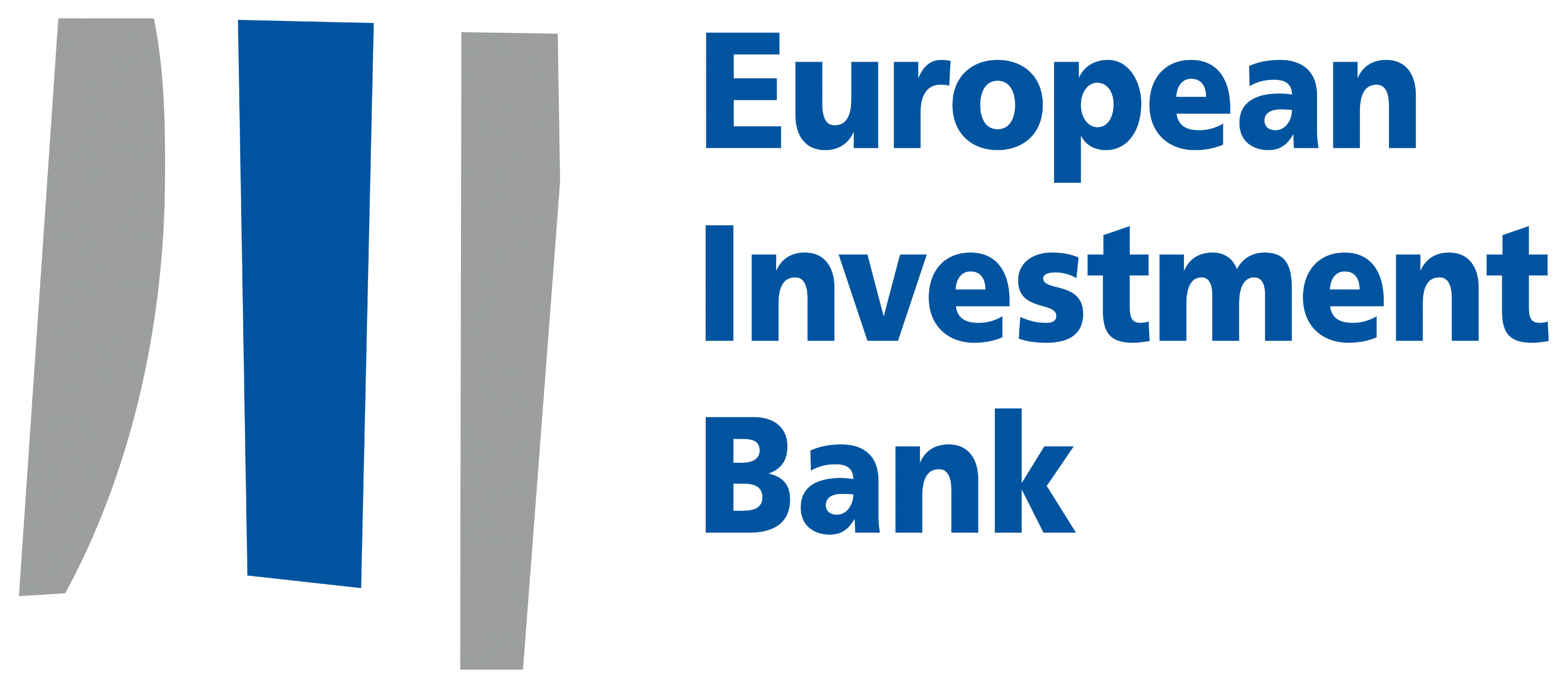 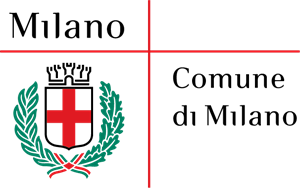 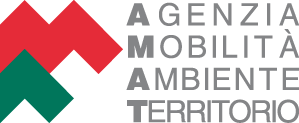 17
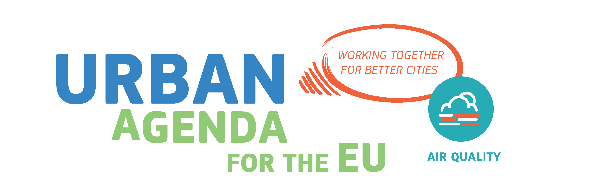 Programme level Funds
The RICE experience
Steps to structure the city fund
Case study for the city of Milan focuses on the potential set-up of a city fund
public funds play key role in the junior tranche of investment
the senior tranche by European public investors
Maximize the funding available at city fund level
Investors
ESIF is managed at regional level (region of Lombardy acting as the MA)
high-level assessment of focus areas 
define the structure of the city fund
Areas
City’s resources should be leveraged with public and private sources of financing
multi-thematic city fund approach
Structure
Urban development
Energy efficiency
Two area of intervention for this case study
Municipality
Financial Inst.
Other Public Investors
Private Investors
facilitate access to loan financing
Financial needs
repayment of energy efficiency investments
City Fund
lower investment risk
Urban Development
Energy Efficiency
each homeowner/individual loans
Potential financing options
debt to mkt operators
Sub-funds
homeowner association/collective loan
reduce borrowing cost
third-party financing entity/ESCO
Financial Intermediaries
Types of financial products
concessional loan instrument
collective loans
….
P1
P5
P2
P3
P4
tax credit (credit assignment)
Projects
guarantee
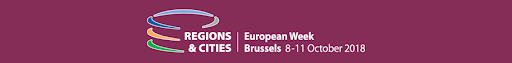 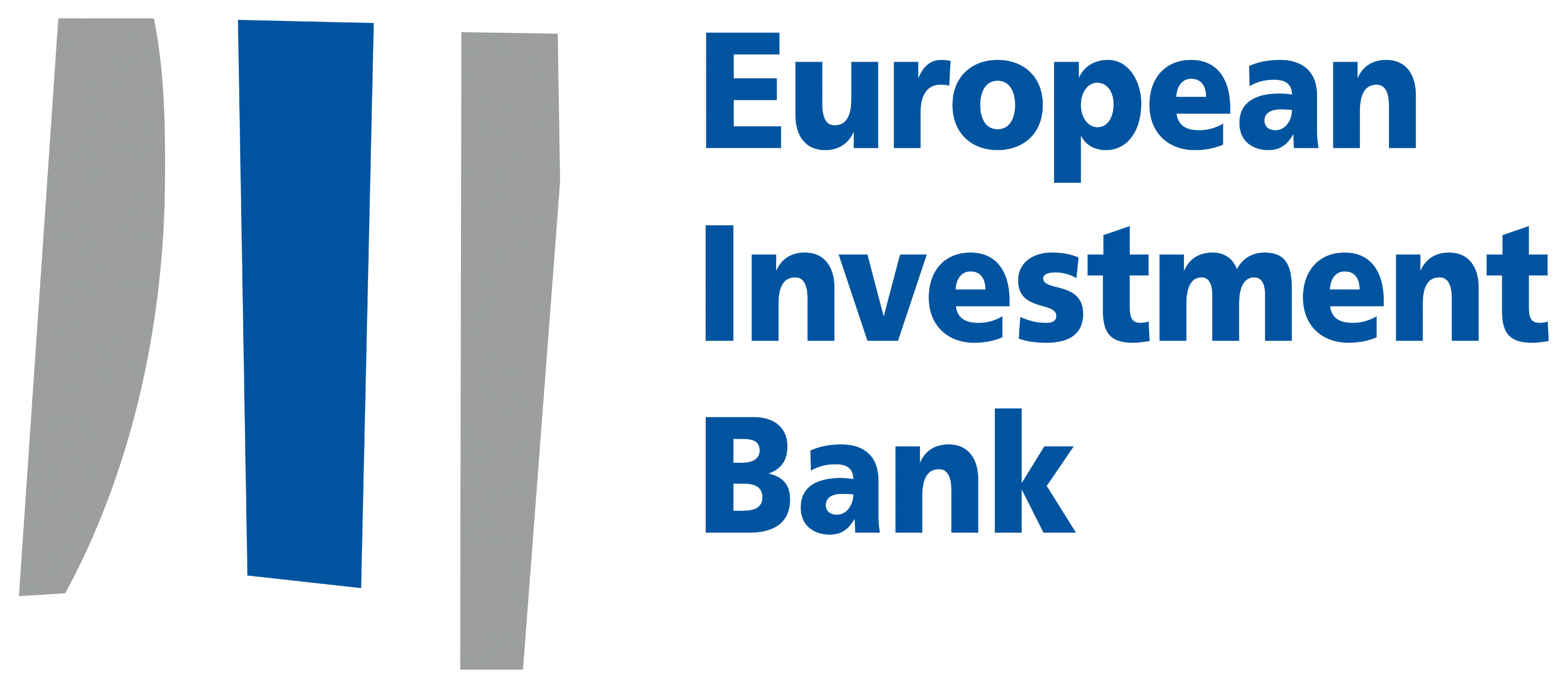 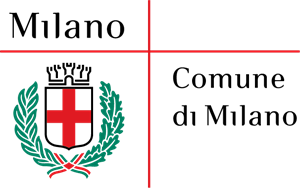 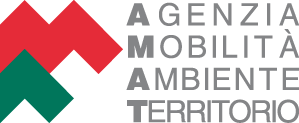 18
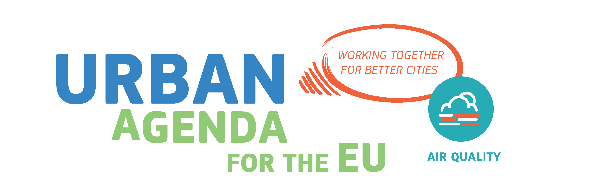 Case study: Green bonds
International experience Green revenue U.S. muni bond from Arizona State University 
Arizona State University issued $182.6 million of Green Revenue Bonds in April 2015. The bonds had tenor ranging from 1 to 21 years, with corresponding coupons between 2 and 5 percent and AA rating. 
The issuance was backed by the University’s revenues, including student tuition and fees and facilities revenues, instead of the full balance sheet of the University. 
Proceeds from the Green Bond will be used to refinance LEED Gold certified buildings for the University, although the issuer did not obtain a second opinion on the bond’s green credentials.
Project Pipeline
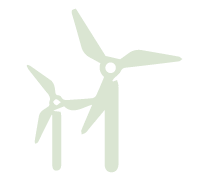 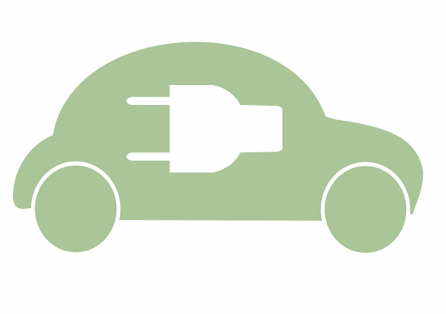 Financing
Issuer
States, municipalities, enterprises banks and development banks
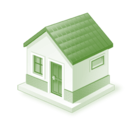 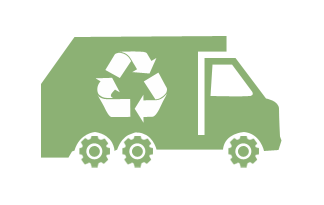 Repayment
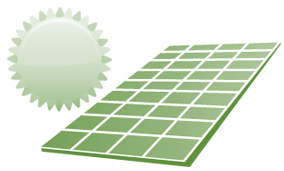 Type of bonds
General Obligation Bond, earmarked for green projects, require full recourse to the issuer, therefore, same credit rating applies as to the issuer’s other bonds 
Revenue Bond, earmarked for green projects, revenue streams from the issuer, such as taxes or user fees, provide repayment for the bond
Project Bond, ring-fenced for the specific underlying green project(s), the recourse is only to the project’s assets and revenue
Securitized Bond, either earmarked for green project or go directly into the underlying green Projects, recourse is to a group of financial assets that have been grouped together as collateral.
Bonds
Capital
Repayment
Investor
Capital investment companies, banks and enterprises, government, private investors
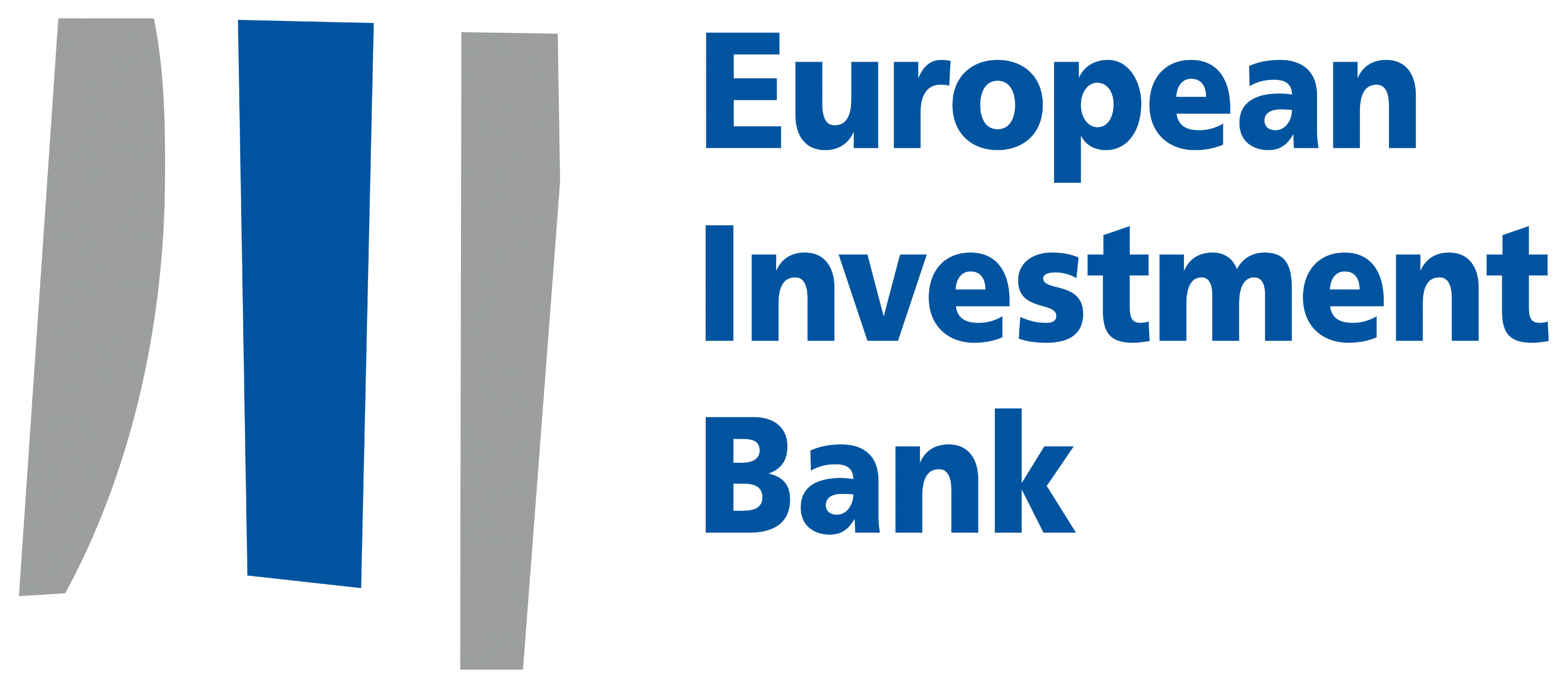 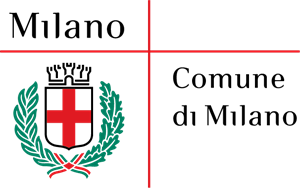 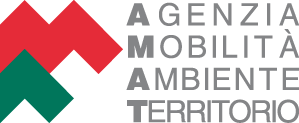 19